Generations of Knowledge Graphs:
The Crazy Ideas and The Business Impact
Xin Luna Dong

4/2024
This talk does not represent the company’s point of view
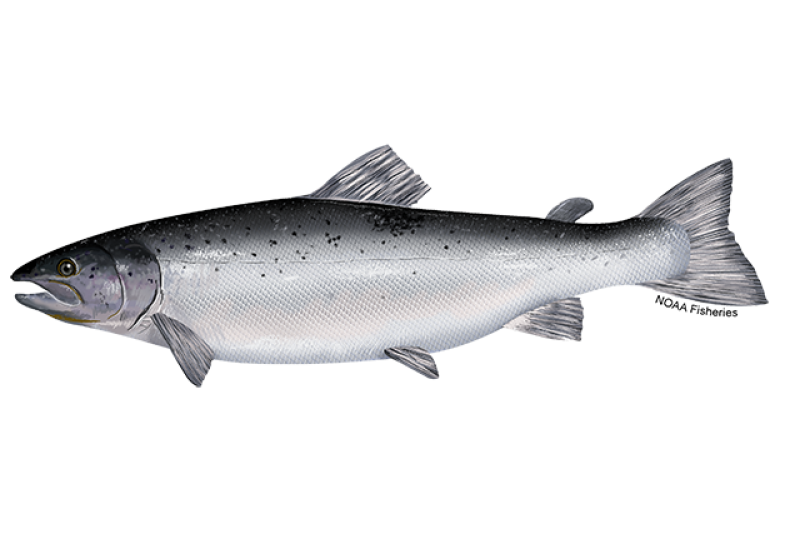 About Me (1): My                  Journey
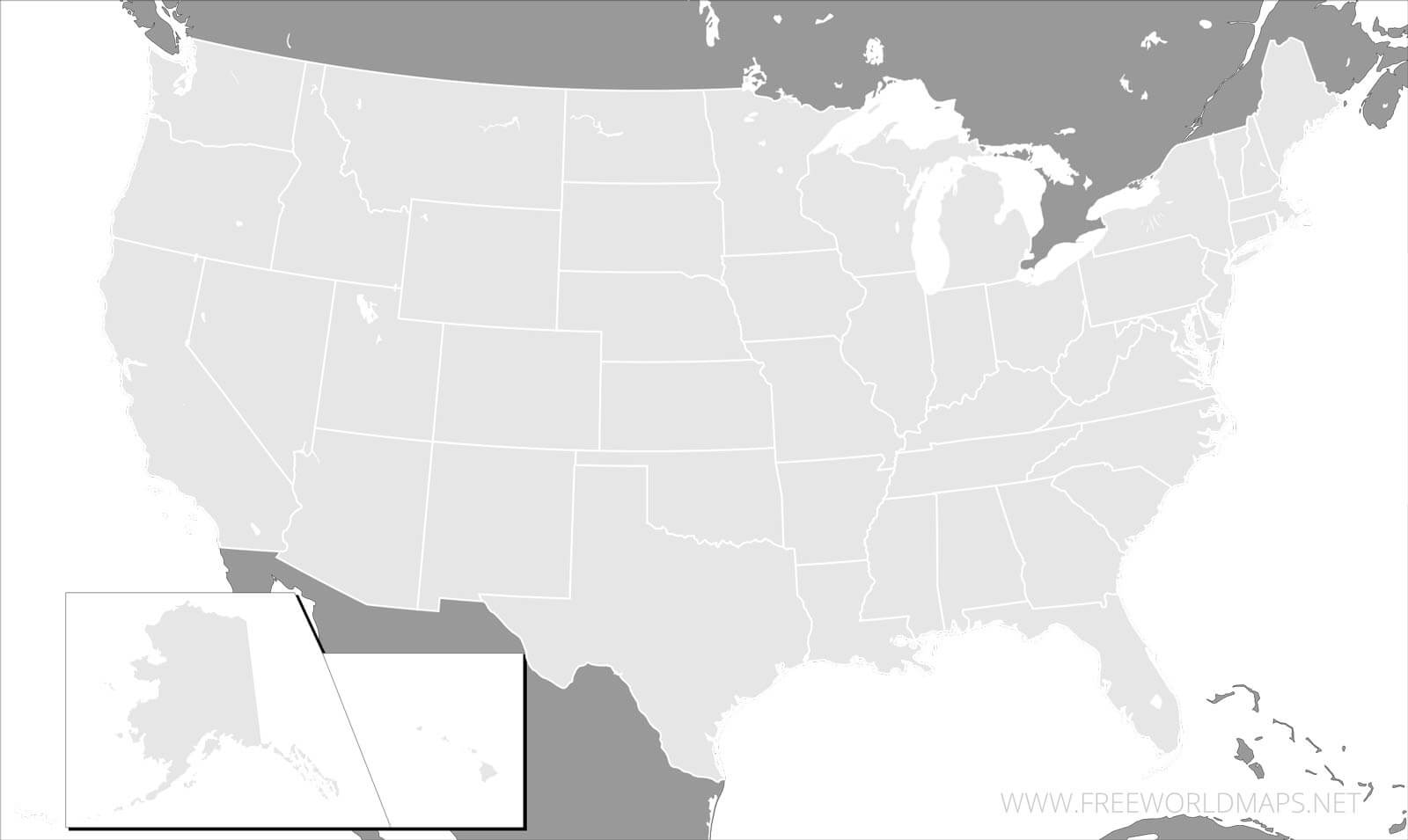 PhD @ UW
Meta
Amazon
Pure researcher @ AT&T Labs
Intern@ Google
Google
About Me (1): KGs in My Journey
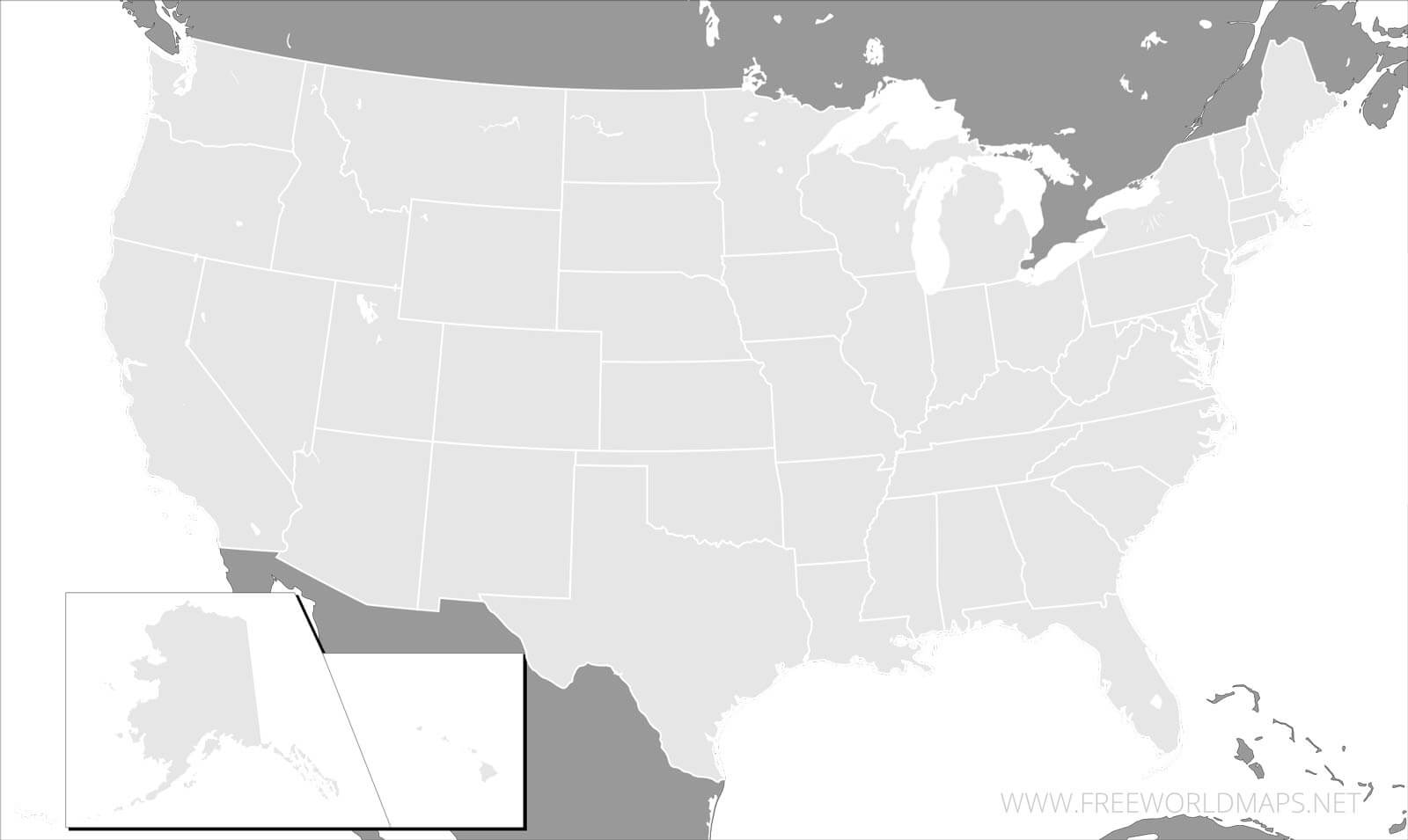 Amazon Product KGs
Personal KGs
Google KGs
About Me (2): My Favorite Quote
Science is to test crazy ideas;Engineering is to bring these ideas into business

                                        — Andreas Holzinger
About Me (2): My Research Philosophy
Moonshots: Strive to apply and invent the state-of-the-art​
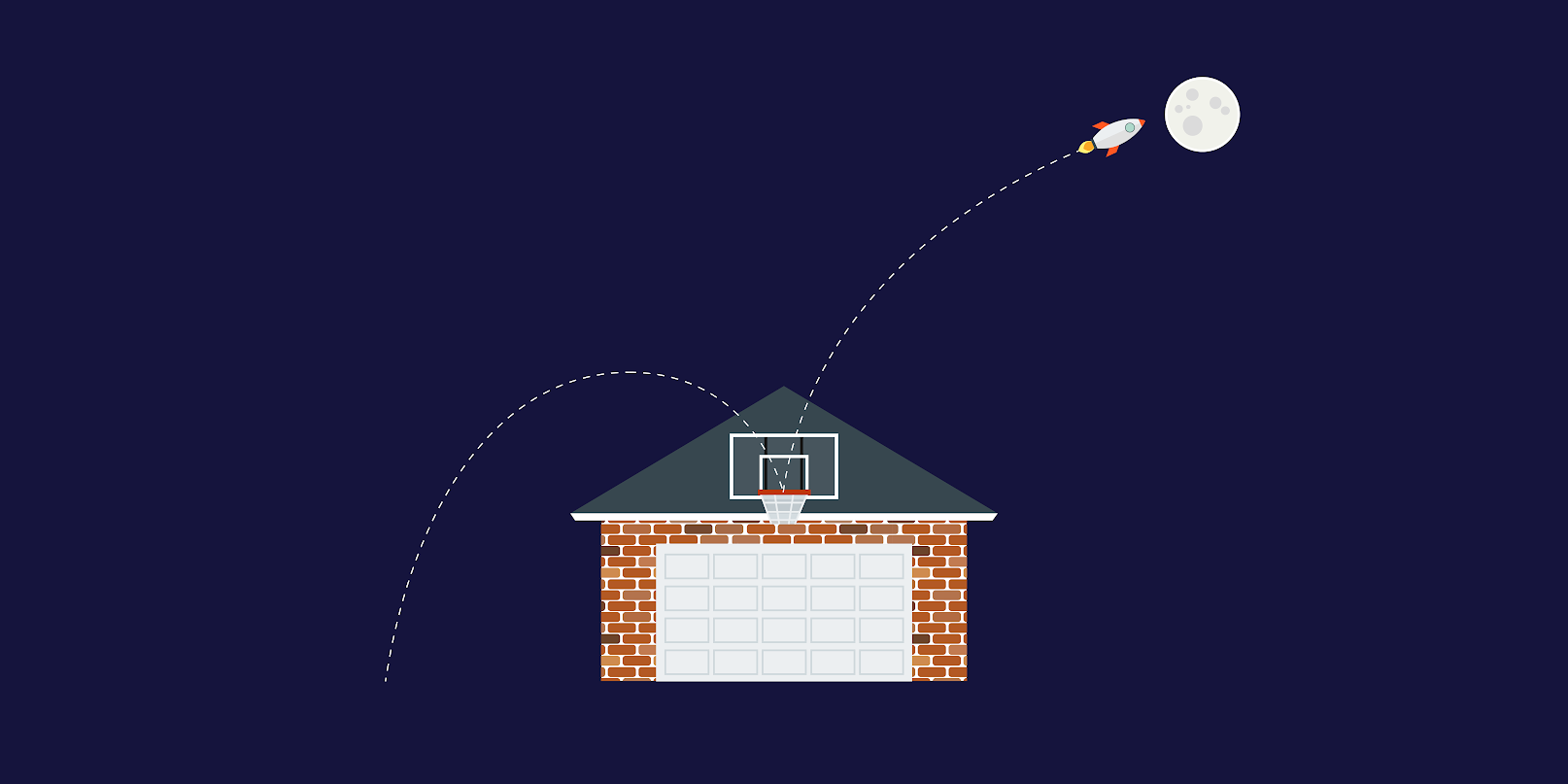 Roofshots: Deliver incrementally and make production impacts
Theme I. Three Generations of Knowledge Graphs
1. Entity-Based KGs
2. Text-Rich KGs
3. Dual Neural KGs
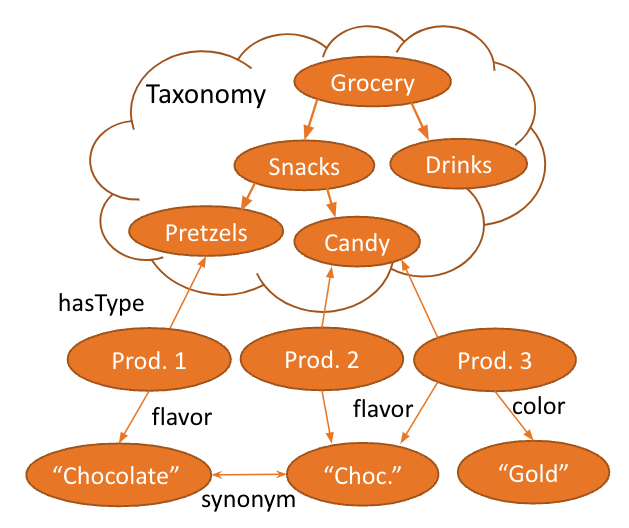 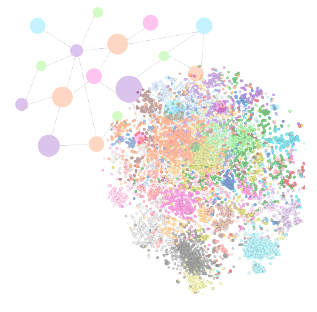 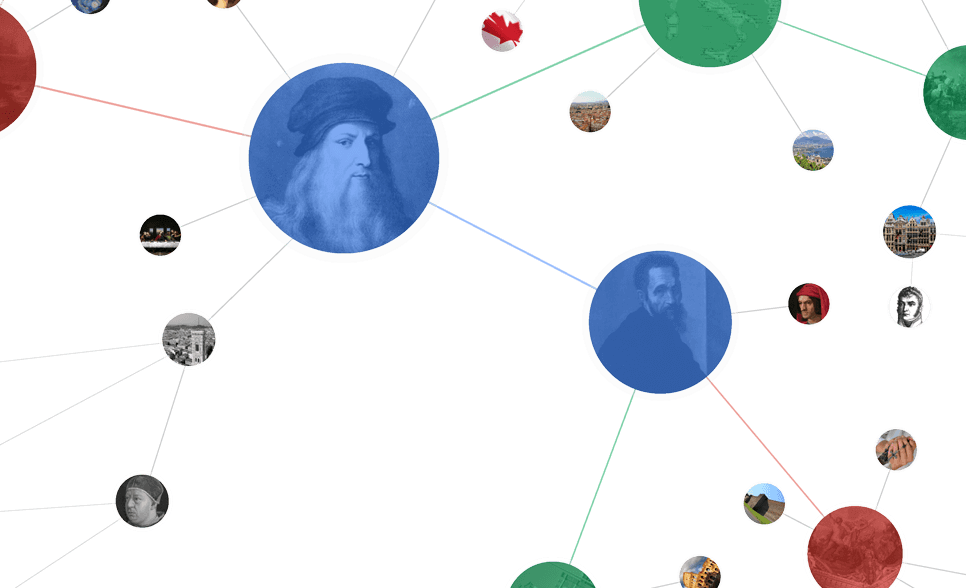 Google Generic KGs
Amazon Product KGs
Theme II. The Recipe from Innovation to Practice
1
0
0
0
0
0
0
0
0
0
0
0
0
,
,
,
,
Feasibility
Quality
Repeatability
Scalability
Ubiquity
A prototype, an experiment, to show it is possible
Production quality, E2E MVP experiences
E2E pipelines, automations to allow for extensions to more domains
Significant cost reduction forscale ups
High coverage, long-tail use cases, assumption removal, to next cycle of inventions
From Roofshots to Moonshots
1
0
0
0
0
0
0
0
0
0
0
0
0
,
,
,
,
Feasibility
Quality
Repeatability
Scalability
Ubiquity
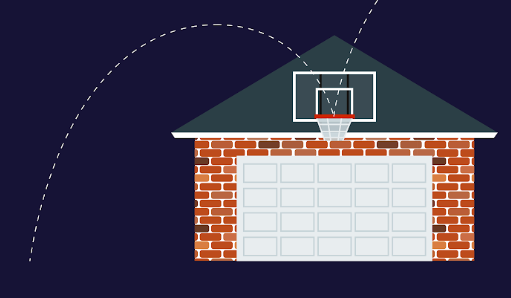 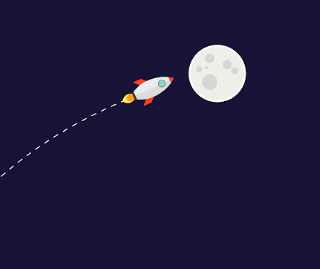 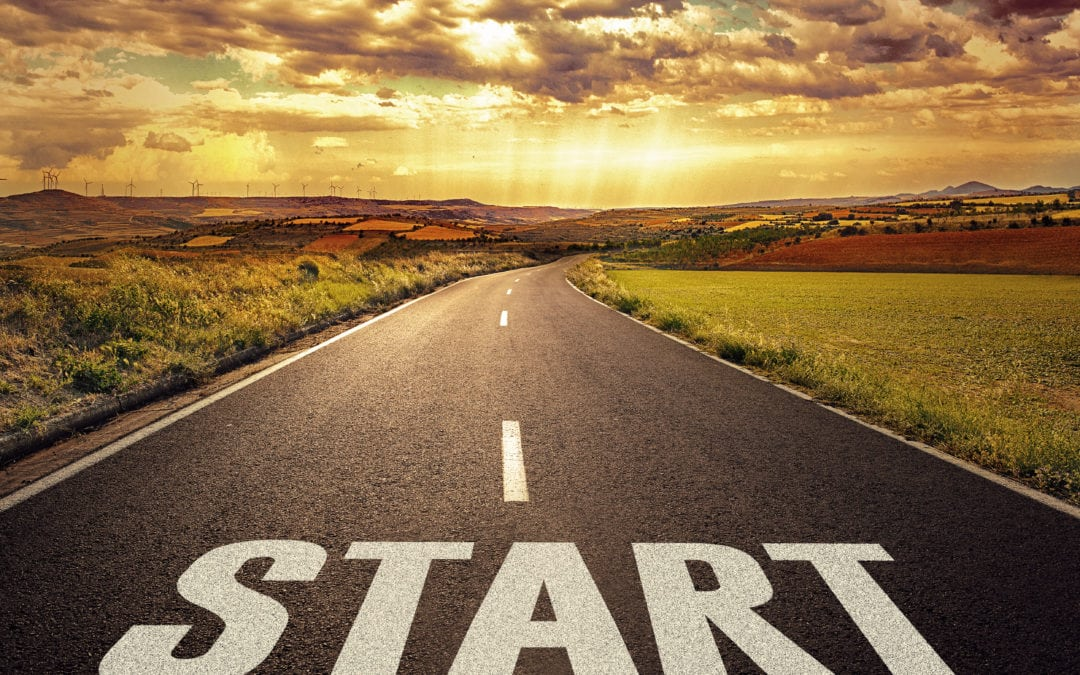 Moonshots
Roofshots
Generation #1: Entity-Based Knowledge Graphs
Entity-Based KG Example
Entity
name
“Pop”
name
mid127
“Dance-pop”
genre
name
“Taylor Alison Swift”
mid345
name
“Shake it off”
artist
name
“Taylor Swift”
Song
type
mid128
artist
type
12/13/1989
song_writer
birth_date
“Love Story”
mid346
name
name
mid129
“Country pop”
genre
Entity type
Relationship
type
Genre
[Speaker Notes: Entity ID]
Entity-Based KGs
Characteristics of Entity-Based KGs
Ontology (types, relationships) manually defined w. clear semantics 
Entities are named-entities, w. no overlap

Crazy IdeaCreate a graph of entities and relationships to represent the world
Transforming Wikipedia to A Knowledge Graph
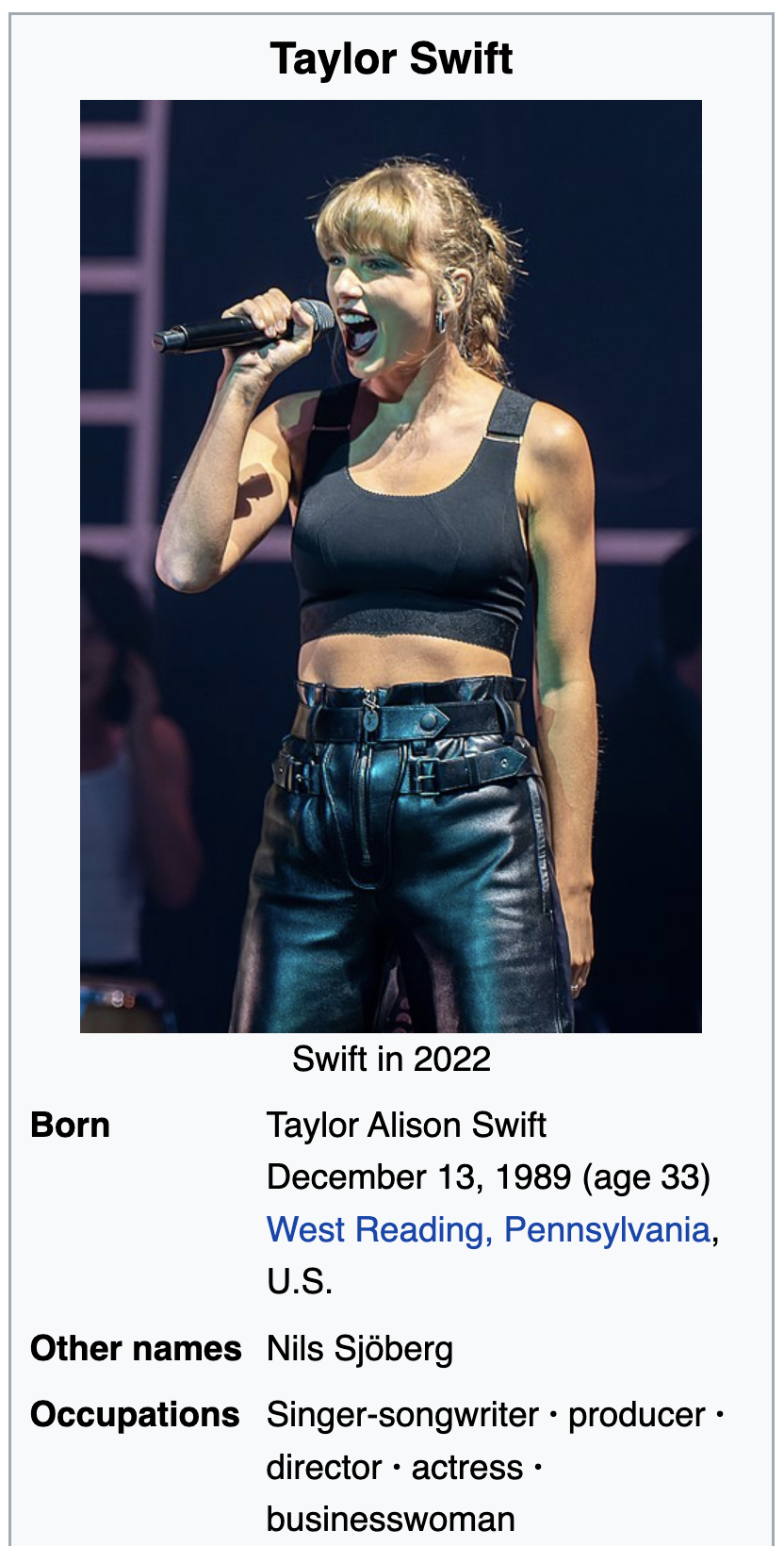 First pot of gold: Transform Wikipedia Infoboxes to knowledge entities and relationships
1
Feasibility
name
A prototype, an experiment, to show it is possible
“Taylor Alison Swift”
name
“Taylor Swift”
mid128
12/13/1989
birth_date
Transforming Wikipedia to A Knowledge Graph
High quality of Wikipedia data guarantees production quality. Common practice in industry.

Well-known examples
1K
Quality
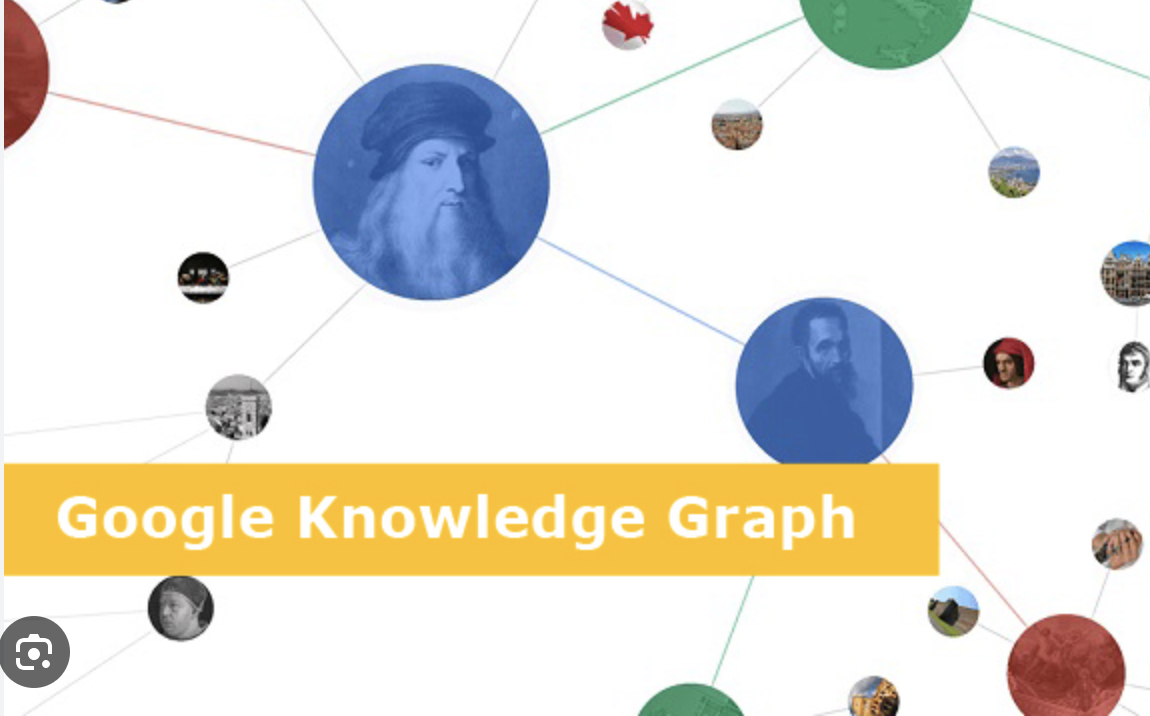 Production quality, E2E MVP experiences
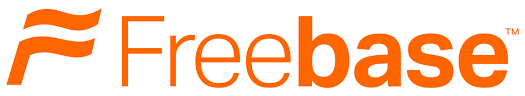 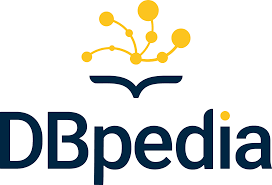 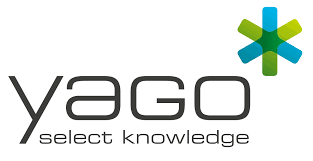 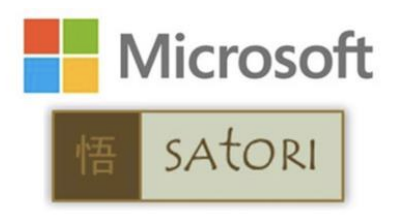 Fabian M. Suchanek, Gjergji Kasneci, Gerhard Weikum. Yago: A core of semantic knowledge. WWW, 2007.
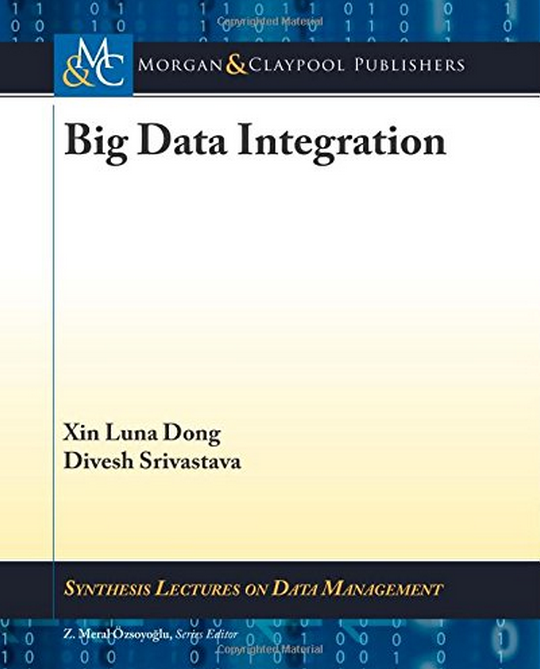 Integrating Data from Different Sources
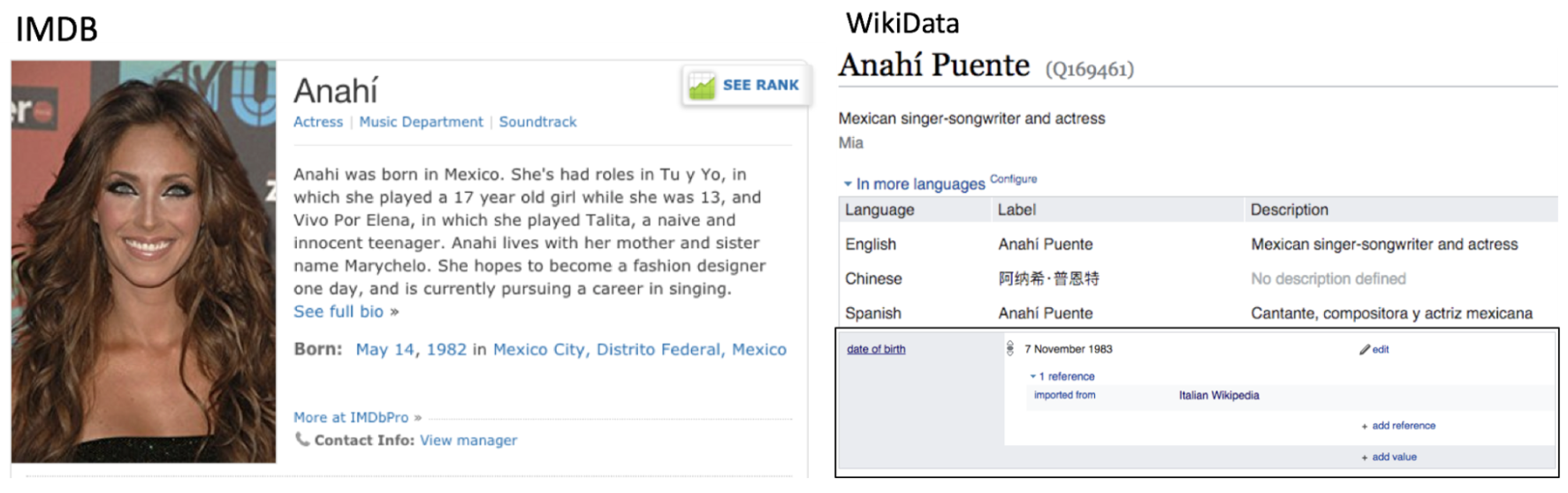 1M
Repeatability
E2E pipelines, automations to allow for extensions to more domains
Are they the same person? → Entity Linkage
Are “Born” and “date of birth” the same? → Schema Alignment
Why “May 14, 1982” vs “7 November 1983”? → Data Fusion
Challenges: Heterogeneity, Heterogeneity, Heterogeneity
Solution: Data Integration
Xin Luna Dong, Divesh Srivastava. Big Data Integration. Morgan Claypool Publishers. 2015.
Integrating Data from Different Sources
Biggest Challenge: Entity Linkage
1M
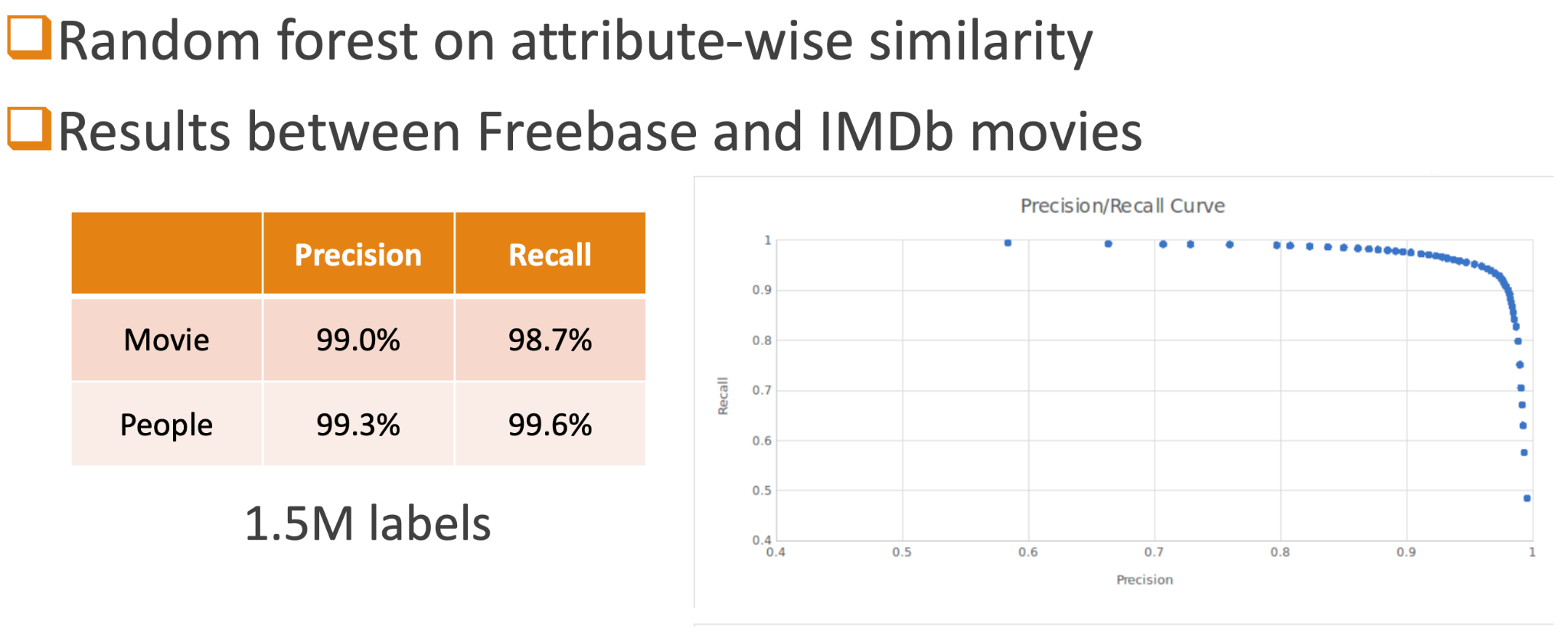 Repeatability
E2E pipelines, automations to allow for extensions to more domains
Integrating Data from Different Sources
Biggest Challenge: Entity Linkage
1M
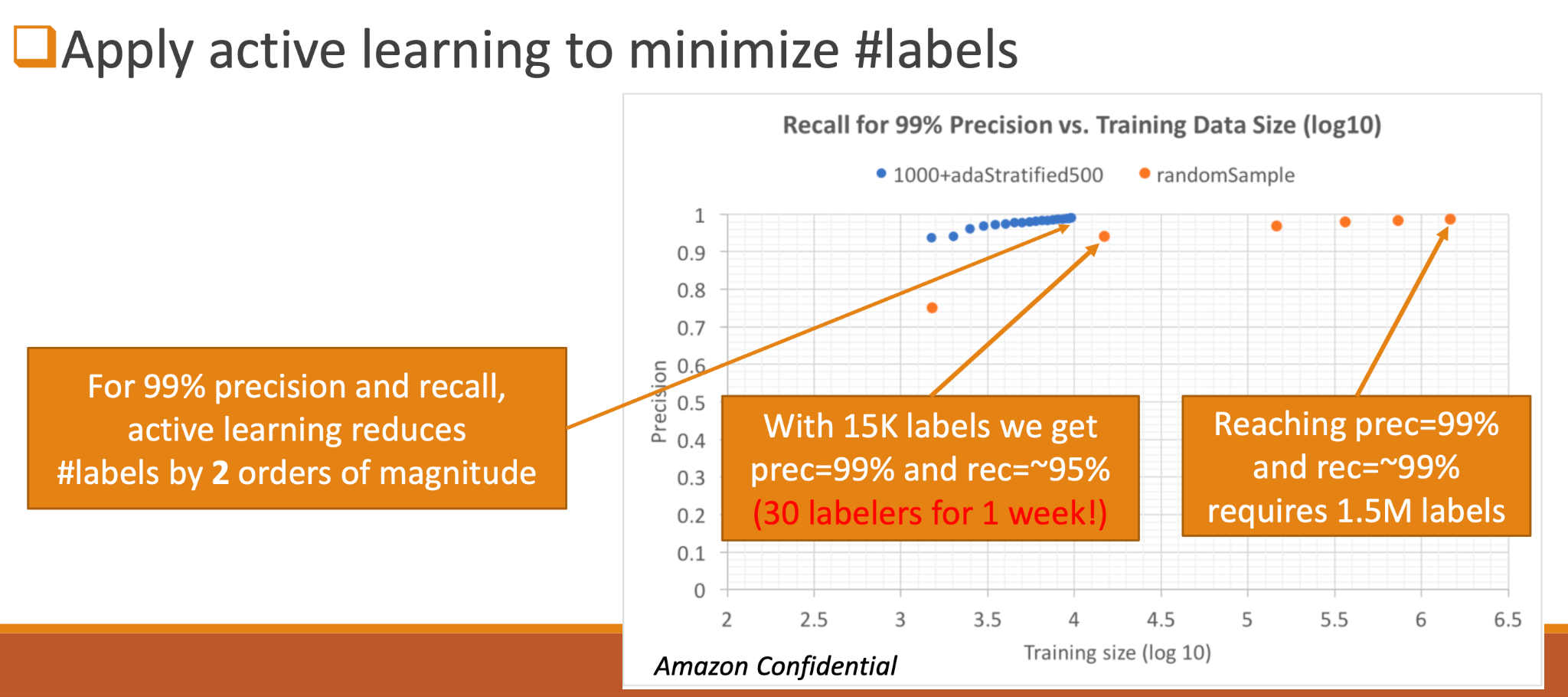 Repeatability
E2E pipelines, automations to allow for extensions to more domains
Zhu et al., Collective multi-type entity alignment between knowledge graphs, WebConf 2020.​
Zhang et al., AutoBlock: A hands-off blocking framework for entity matching, WSDM 2020.​
Zhang et al., OpenKI: Integrating open information extraction and knowledge bases with relation inference, NAACL 2019.​
Trivedi et al., LinkNBed: Multi-Graph representation learning with entity linkage, ACL 2018.​
Extracting Data from Semi-Structured Websites
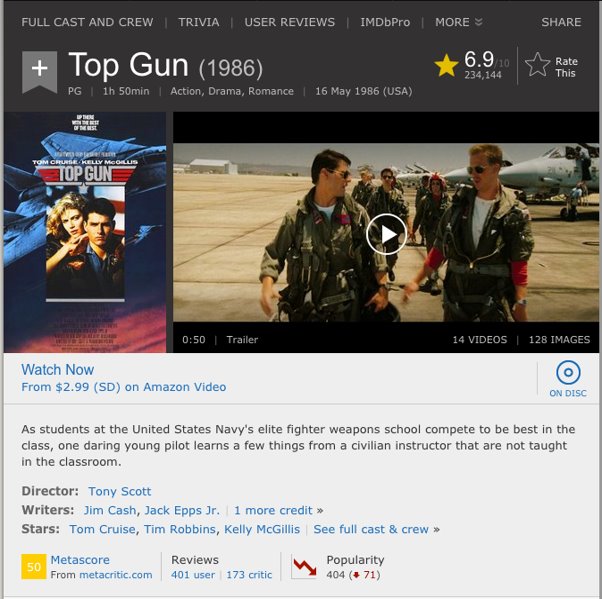 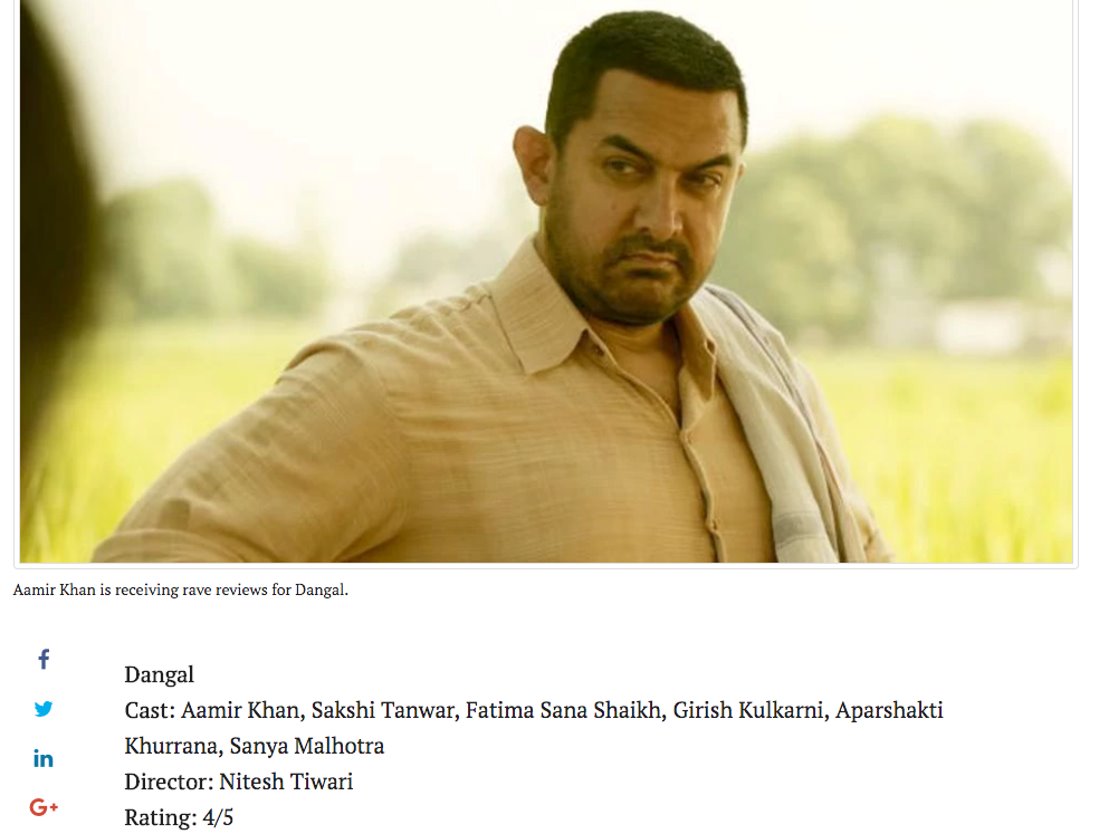 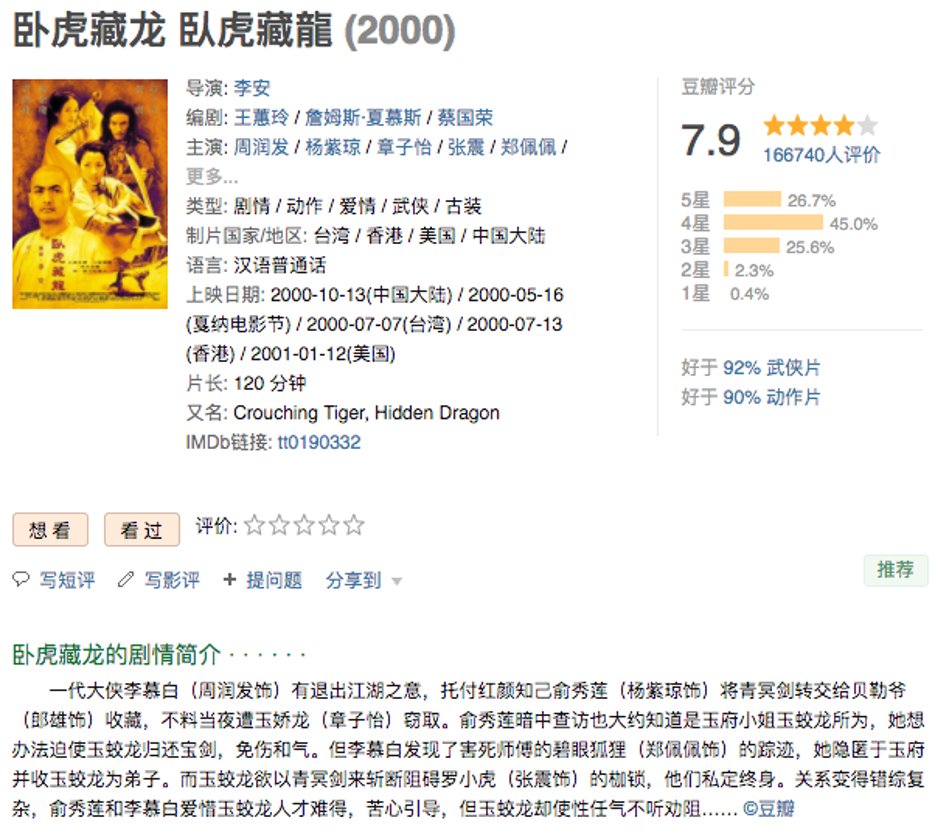 1B
Scalability
Significant cost reduction forscale ups
Solution: Knowledge extraction 
                  w. distant supervision & GNN
Lockard et al., Ceres: Distantly supervised relation extraction from the semi-structured web. VLDB, 2018.​
Extracting Data from Semi-Structured Websites
Latest progress: Extraction on sampled pages from 30+ long-tail movie websites
1B
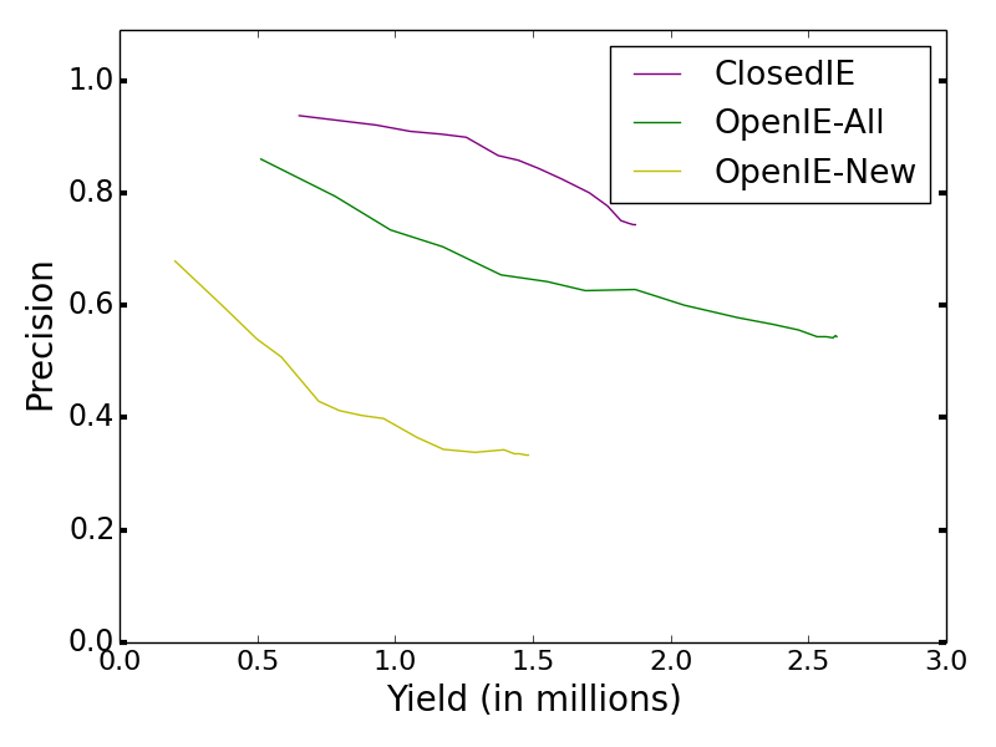 Production ready
Scalability
Significant cost reduction forscale ups
Lockard et al., Ceres: Distantly supervised relation extraction from the semi-structured web. VLDB, 2018.​
Lockard et al., OpenCeres: When open information extraction meets the semi-structured web. NAACL, 2019. ​
Lockard et al., ZeroShotCeres: Zero-shot relation extraction from semi-structured webpages, ACL 2020.​
Web Knowledge Extractions & Fusion
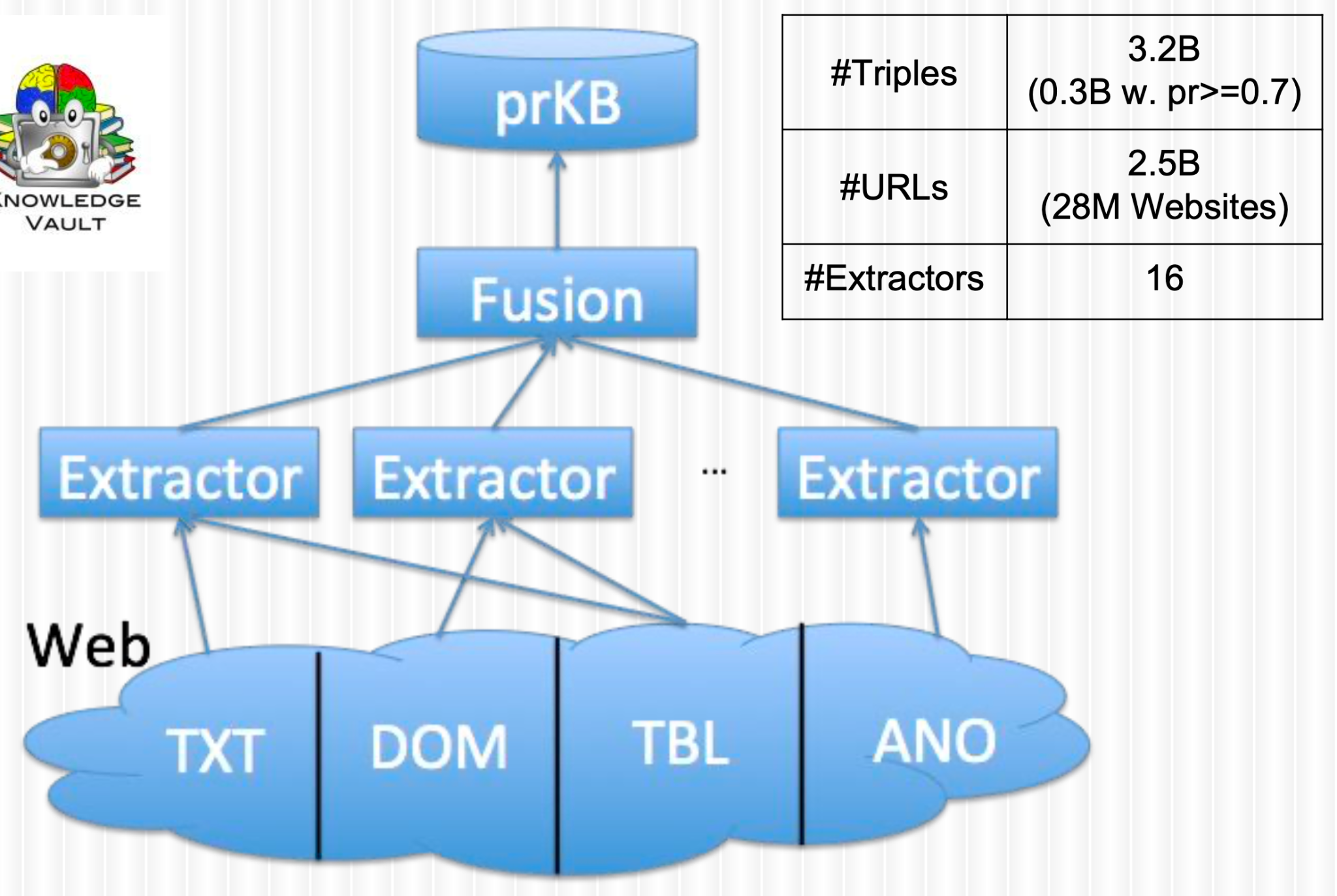 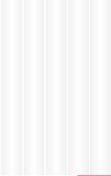 1T
Ubiquity
High coverage, long-tail use cases, assumption removal, to next cycle of inventions
Solution: Web-scale extraction; knowledge fusion
Dong et al., From data fusion to knowledge fusion. PVLDB, 2014. 
Dong et al., Knowledge Vault: A Web-scale approach to probabilistic knowledge fusion. SIGKDD, 2014. 
Dong et al., Knowledge-based trust: Estimating the trustworthiness of web sources. PVLDB, 2015.
Web Knowledge Extractions & Integration
Why NOT in Google Knowledge Graph?

Didn’t reach production quality
Accuracy=0.7 is far less than the production requirement (Accuracy=0.99)
Didn’t find an E2E MVP experience
The 0.3B facts (vs. 70B in KG) are very “long-tail” to support meaningful use cases
But underlying techs applied in long-tail knowledge collection etc.
1T
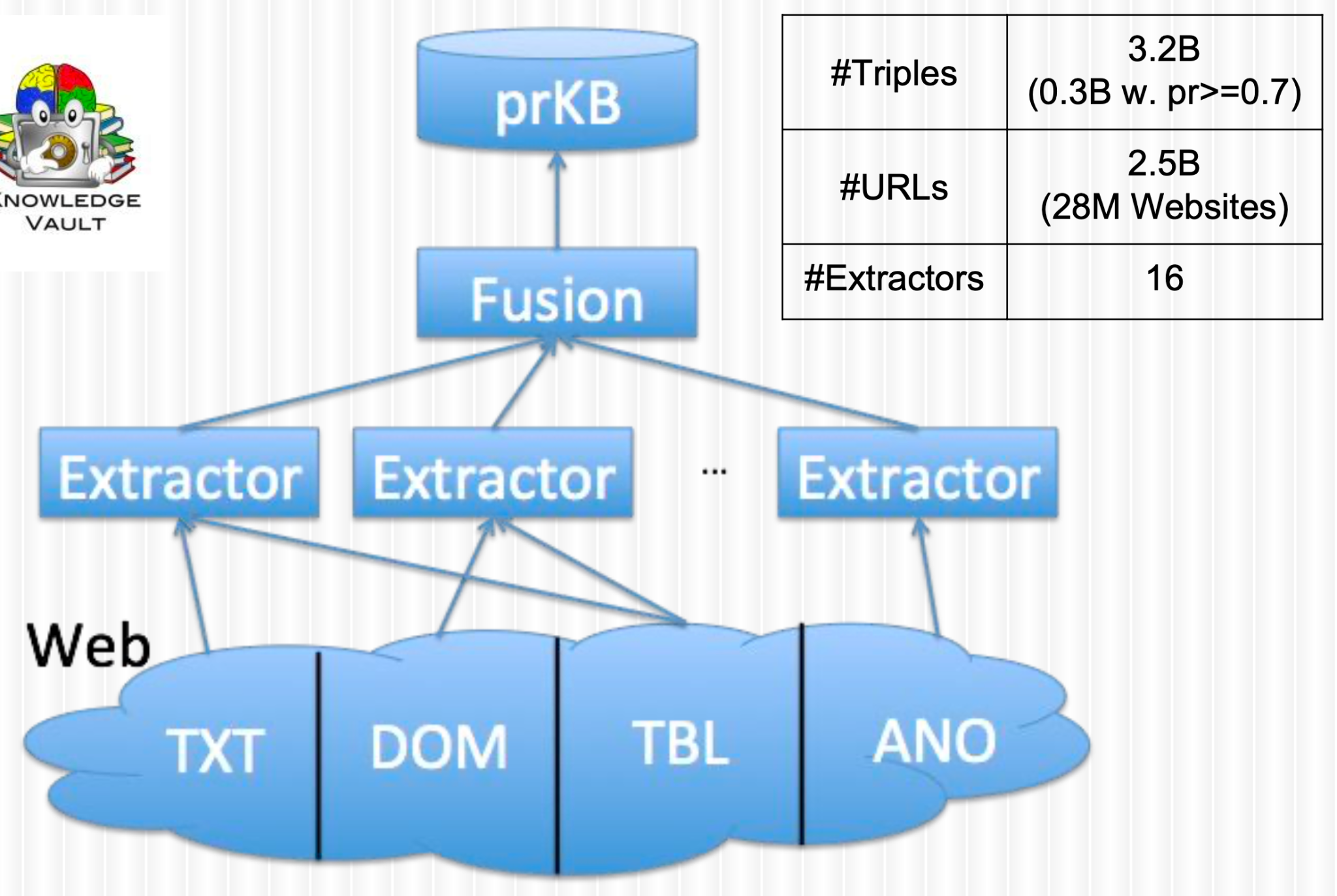 Ubiquity
High coverage, long-tail use cases, assumption removal, to next cycle of inventions
Dong et al., From data fusion to knowledge fusion. PVLDB2014. 
Dong et al., Knowledge Vault: A Web-scale approach to probabilistic knowledge fusion. SIGKDD2014. 
Dong et al., Knowledge-based trust: Estimating the trustworthiness of web sources. PVLDB2015.
Entity-Based KG Summary
Crazy idea: A graph of entities and relationships to represent the world

Main challenges: Heterogeneous data everywhere

Framework: 







Applications: Web search, Web Q&A, Smart assistant
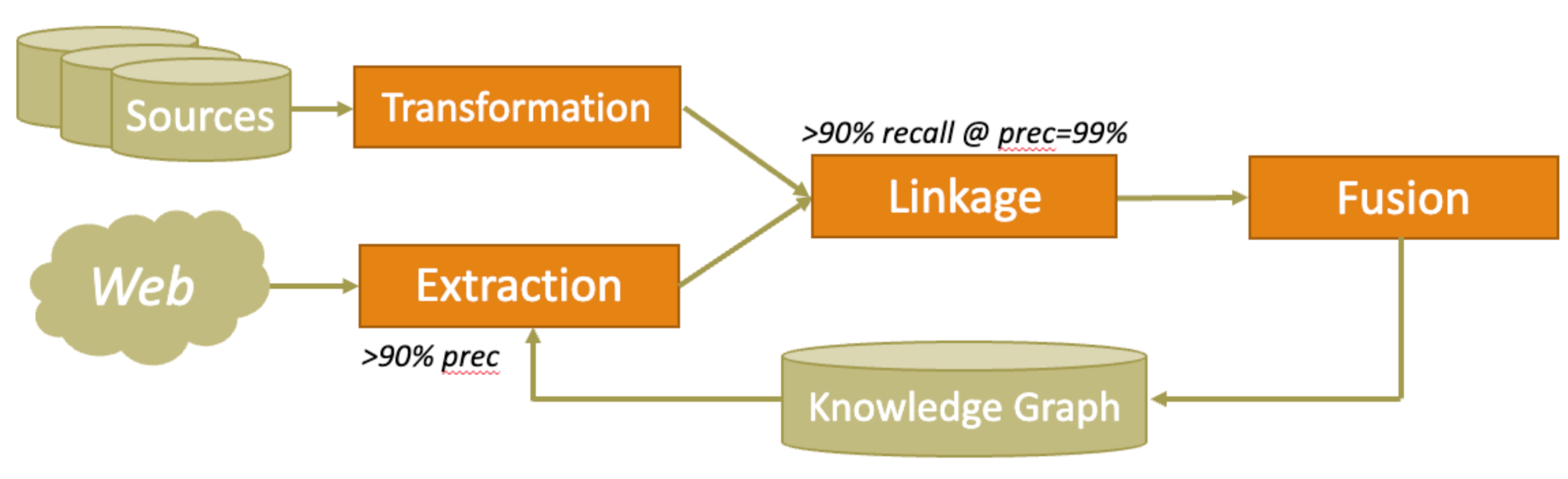 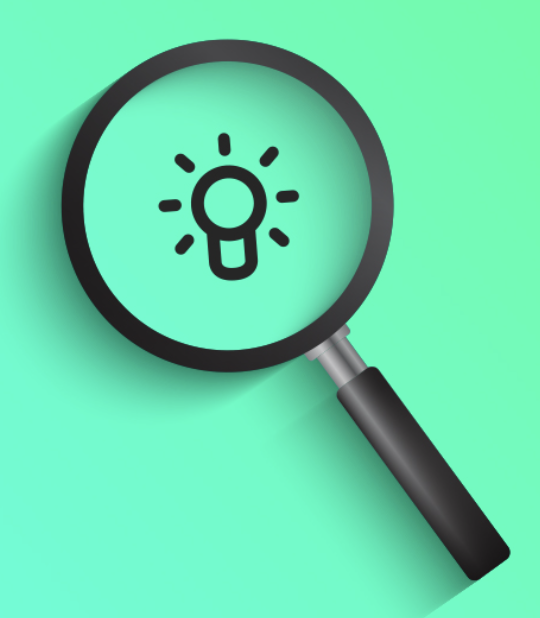 What About the Product Domain?
1T
Ubiquity
Can we do the same for products?
High coverage, long-tail use cases, assumption removal, to next cycle of inventions
Generation #2: Text-Rich Knowledge Graphs
Text-Rich KG Example
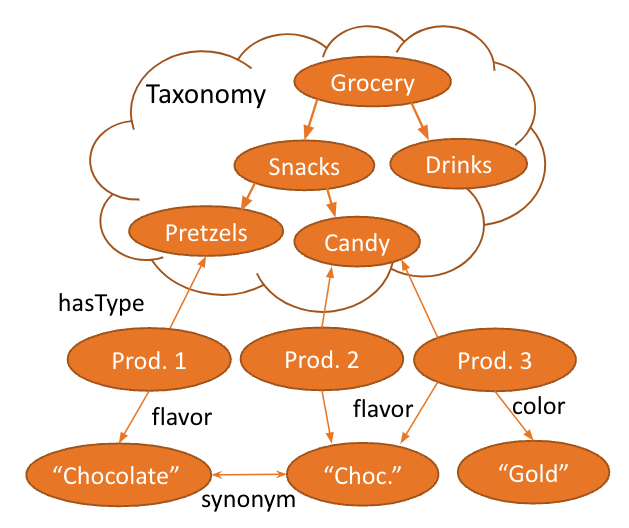 Taxonomy
Other domains: Bioinformatics, Health, Geography, Local business, Events, etc.
Text-Rich KGs
Characteristics of Text-Rich KGs
Ontology (types, relationships) very complex with overlaps and ambiguities; E.g., millions of product types
Attribute values are oftentimes texts, with overlaps and ambiguitiesE.g., “Coffee” vs “Cappuccino” as icecream flavors
Entities may not be named-entities, such as productsE.g., “Onus 2 Colors Highlighter Stick, Shimmer Cream Powder Waterproof Light Face Cosmetics, creamy Self Sharpening Crayon STick Highlighter” vs. “Xin Luna Dong”

Seed Crazy Idea Mining structure and modeling ambiguity from text sources
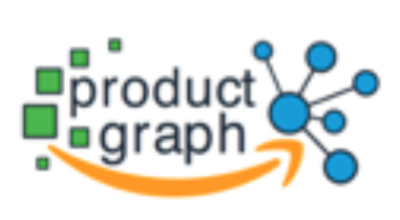 Use Case I: Providing Information
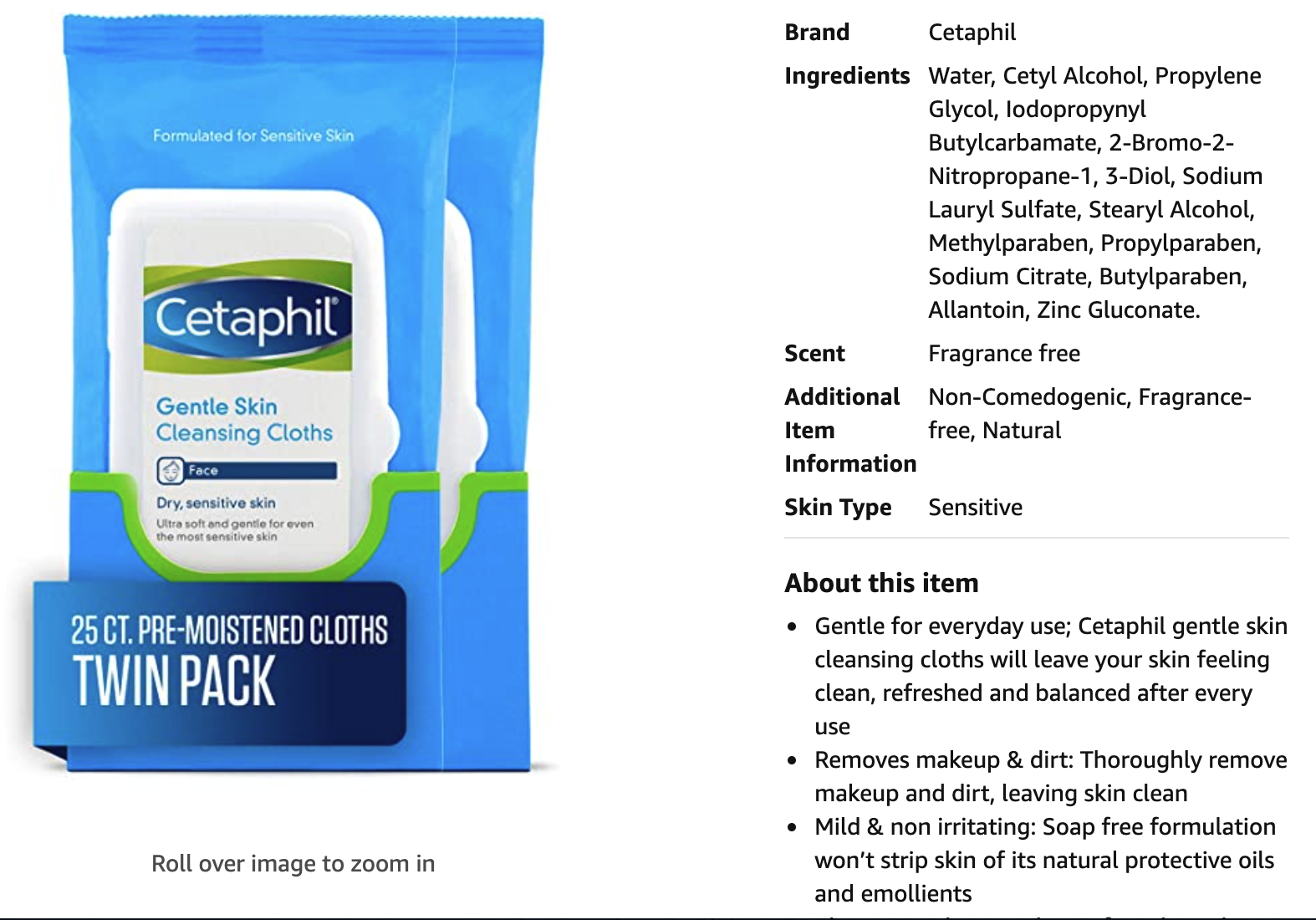 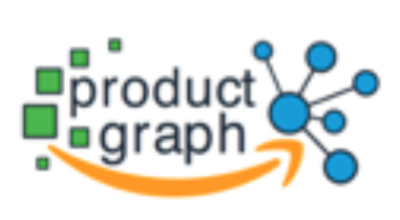 Use Case II: Providing Choices
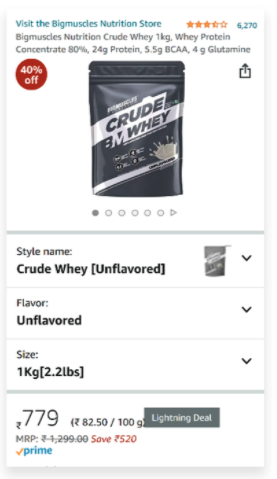 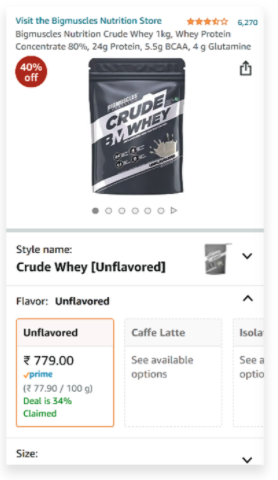 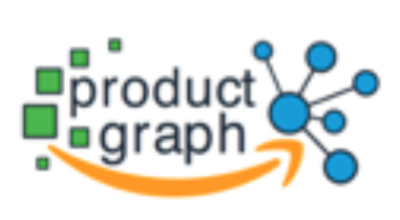 Use Case III: Improving Search
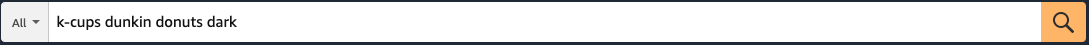 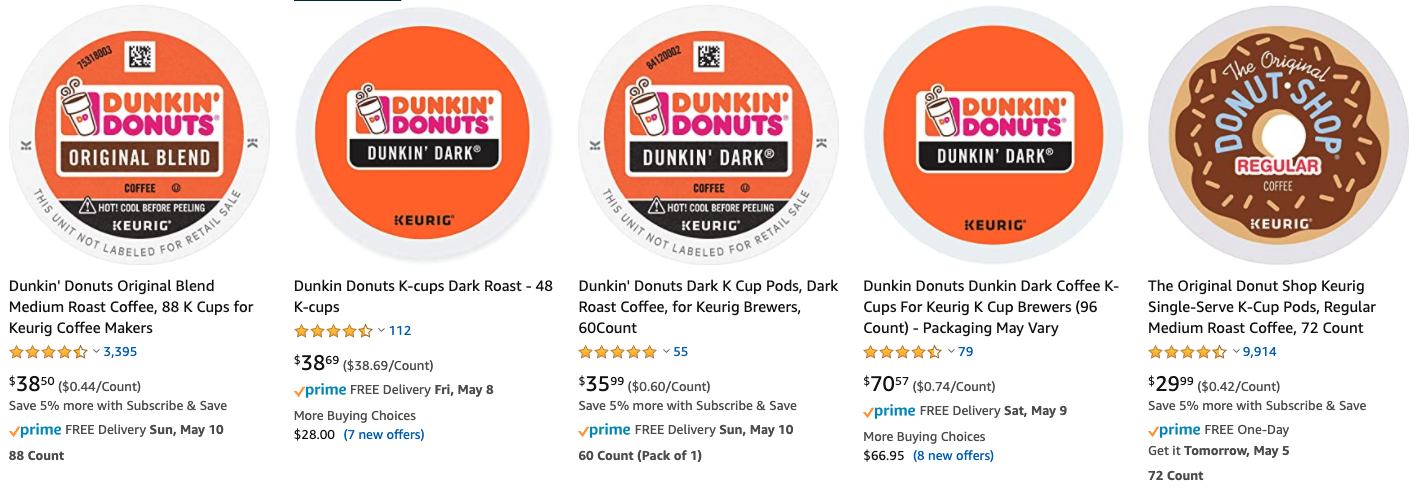 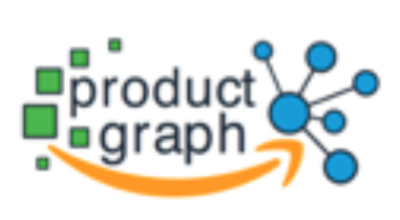 Use Case III: Improving Search
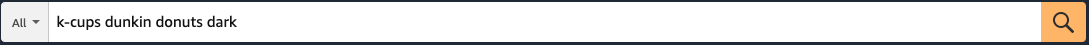 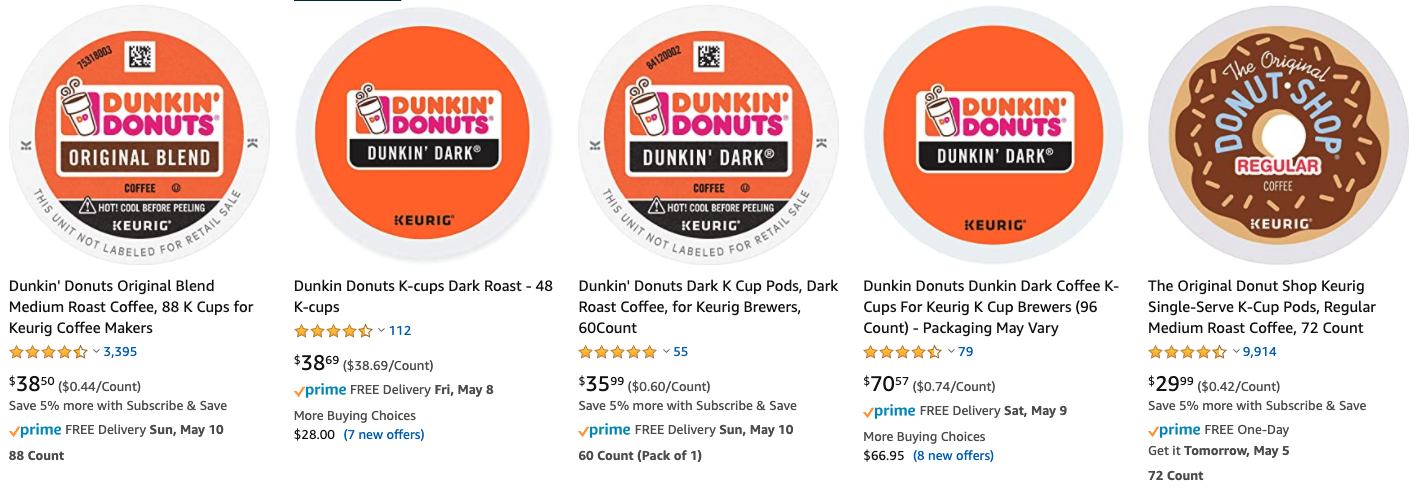 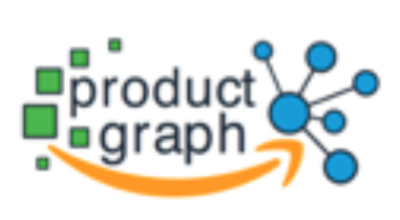 Use Case III: Improving Search
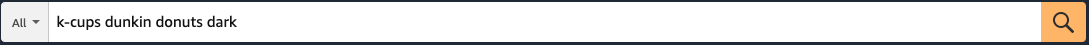 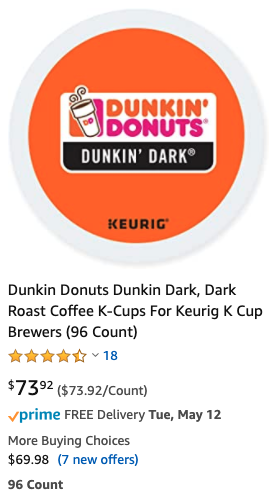 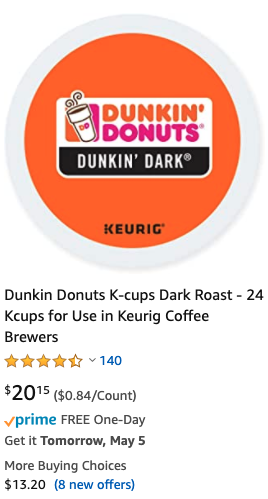 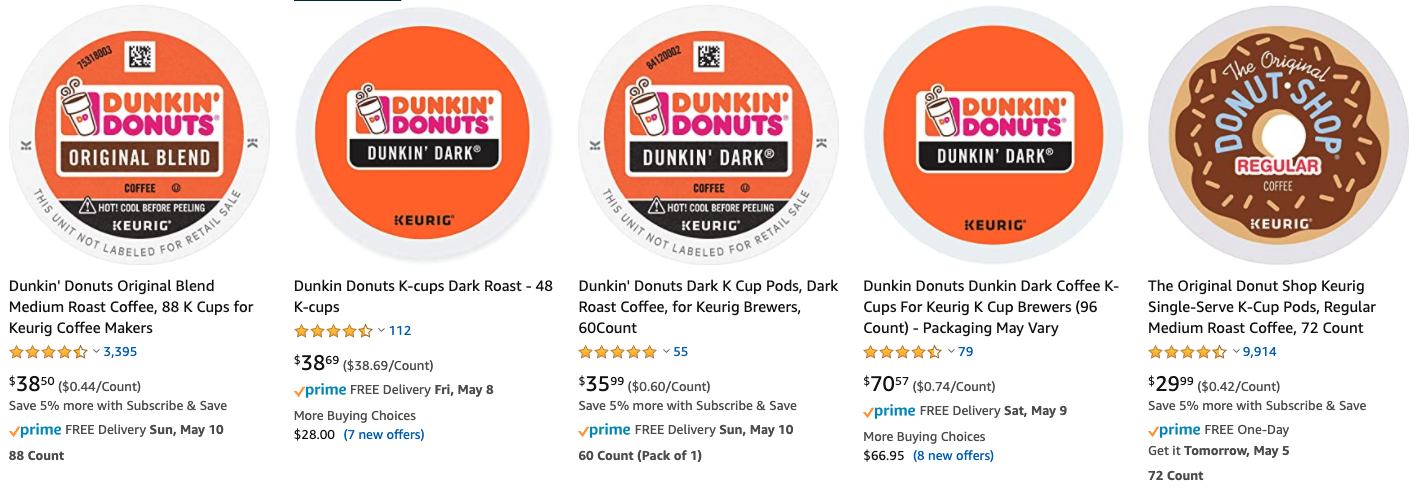 Use Case IV: Improving Recommendation
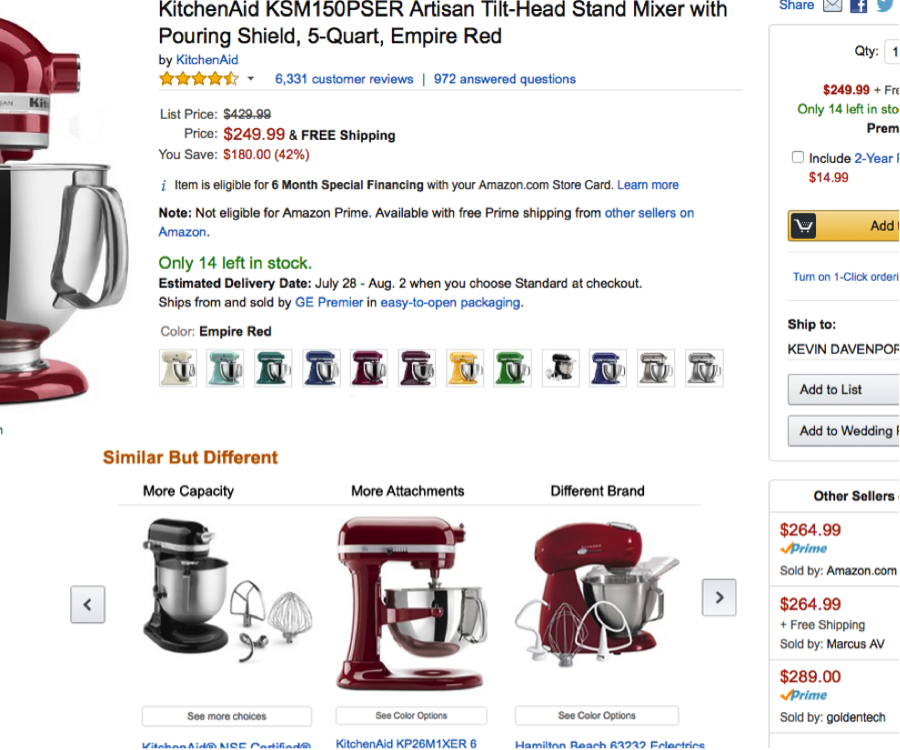 AMAZON CONFIDENTIAL
Do We Need Different Techniques?
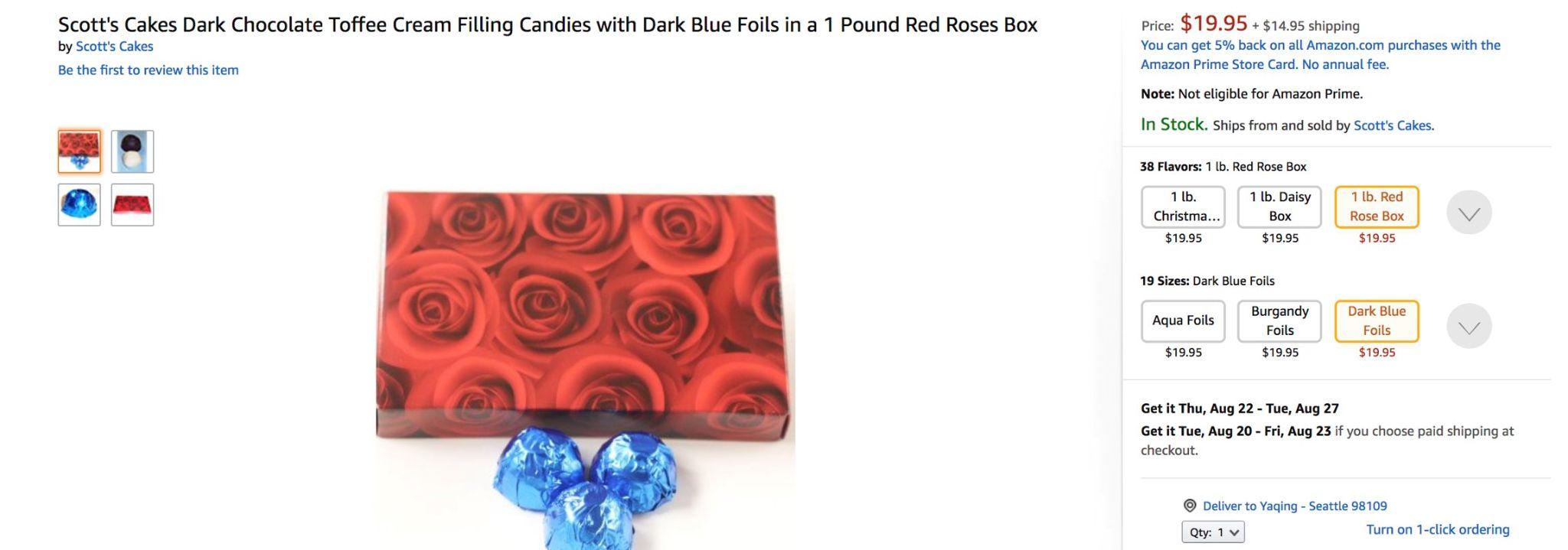 Different challenges: Unstructured and Noisy product data
AutoKnow: Self-Driving Product Knowledge Collection
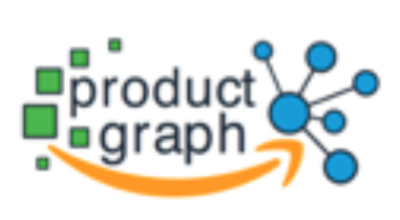 Taxonomy
Product KG
Grocery
Grocery
Drinks
Snacks
Drinks
Snacks
Candy
User logs
Pretzels
Candy
AutoKnow
Catalog
hasType
Prod. 2
Prod. 1
Prod. 3
color
flavor
flavor
Gold
Coffee
Cappuccino
synonym
Dong et al., AutoKnow: Self-driving knowledge collection for products of thousands of types, SigKDD, 2020.
AutoKnow: Self-Driving Product Knowledge Collection
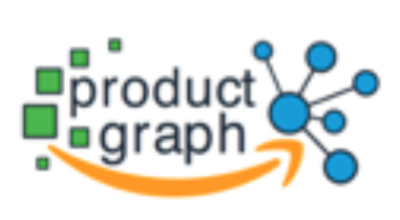 Taxonomy
Product KG
Grocery
Grocery
New Type
Drinks
Snacks
Drinks
Snacks
Candy
User logs
Pretzels
Candy
AutoKnow
Catalog
hasType
Prod. 2
Prod. 1
Prod. 3
Corrected Value
color
flavor
flavor
Gold
Coffee
Cappuccino
synonym
New Value
Dong et al., AutoKnow: Self-driving knowledge collection for products of thousands of types, SigKDD, 2020.
Extracting Product Attribute Values
1
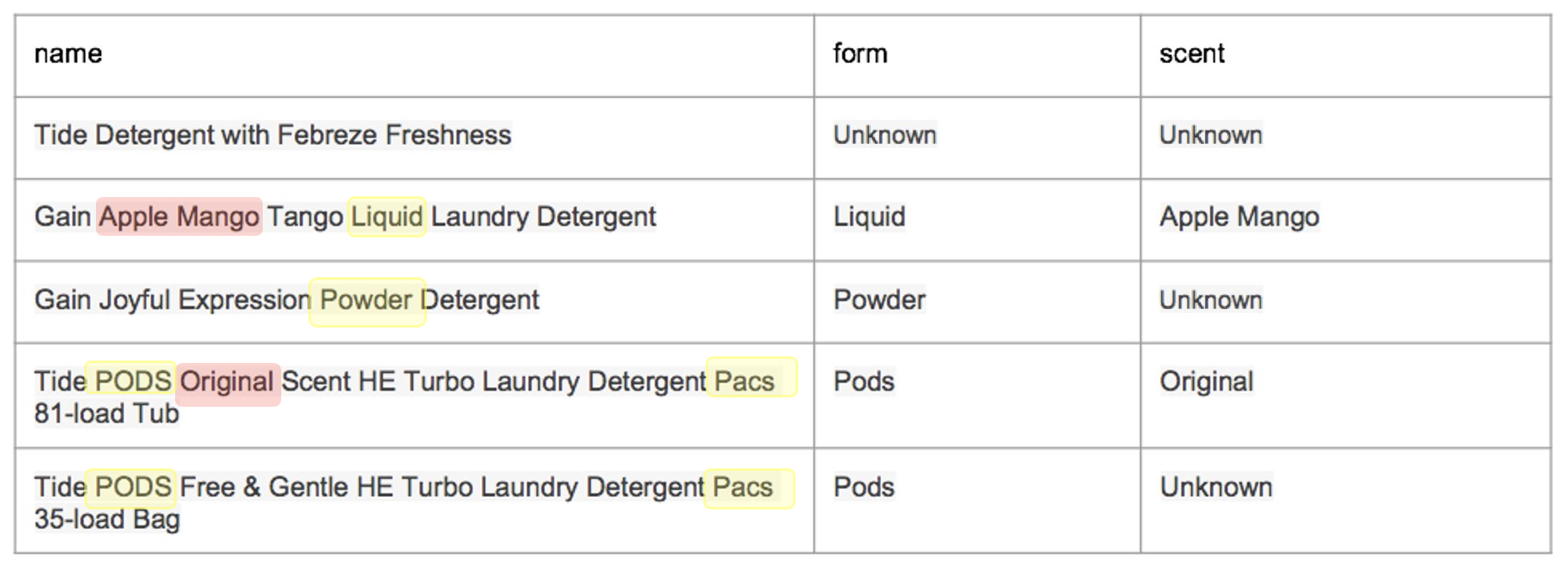 Feasibility
A prototype, an experiment, to show it is possible
Entity-Based Knowledge Extraction
Bill Gates founded Microsoft in 1975.
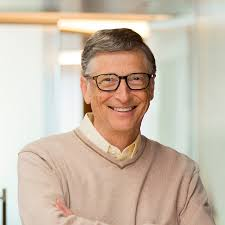 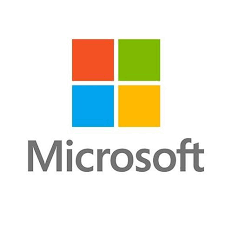 isFounder
Entity-Based KE vs. Text-Rich KE
Bill Gates founded Microsoft in 1975.
Solution: OpenTag—Applying deep tagging to identify structured attributes from product titles, descriptions, and bullets
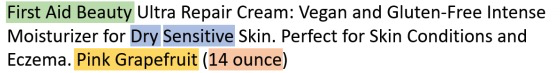 Objects are often not entities, and may not been seen before
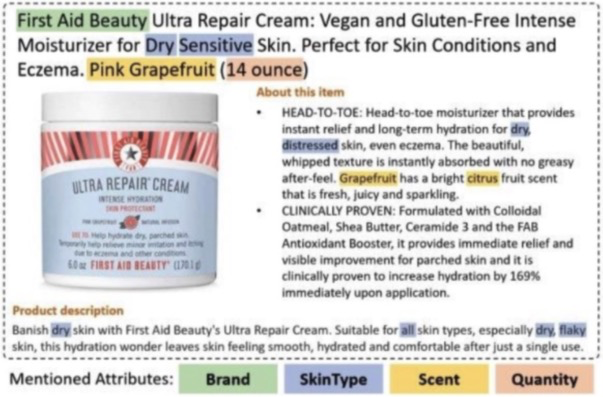 Subject is given
Zheng et al., OpenTag: Open attribute value extraction from product profiles, KDD 2018.
OpenTag Extraction from Product Profiles
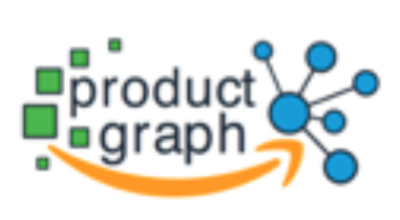 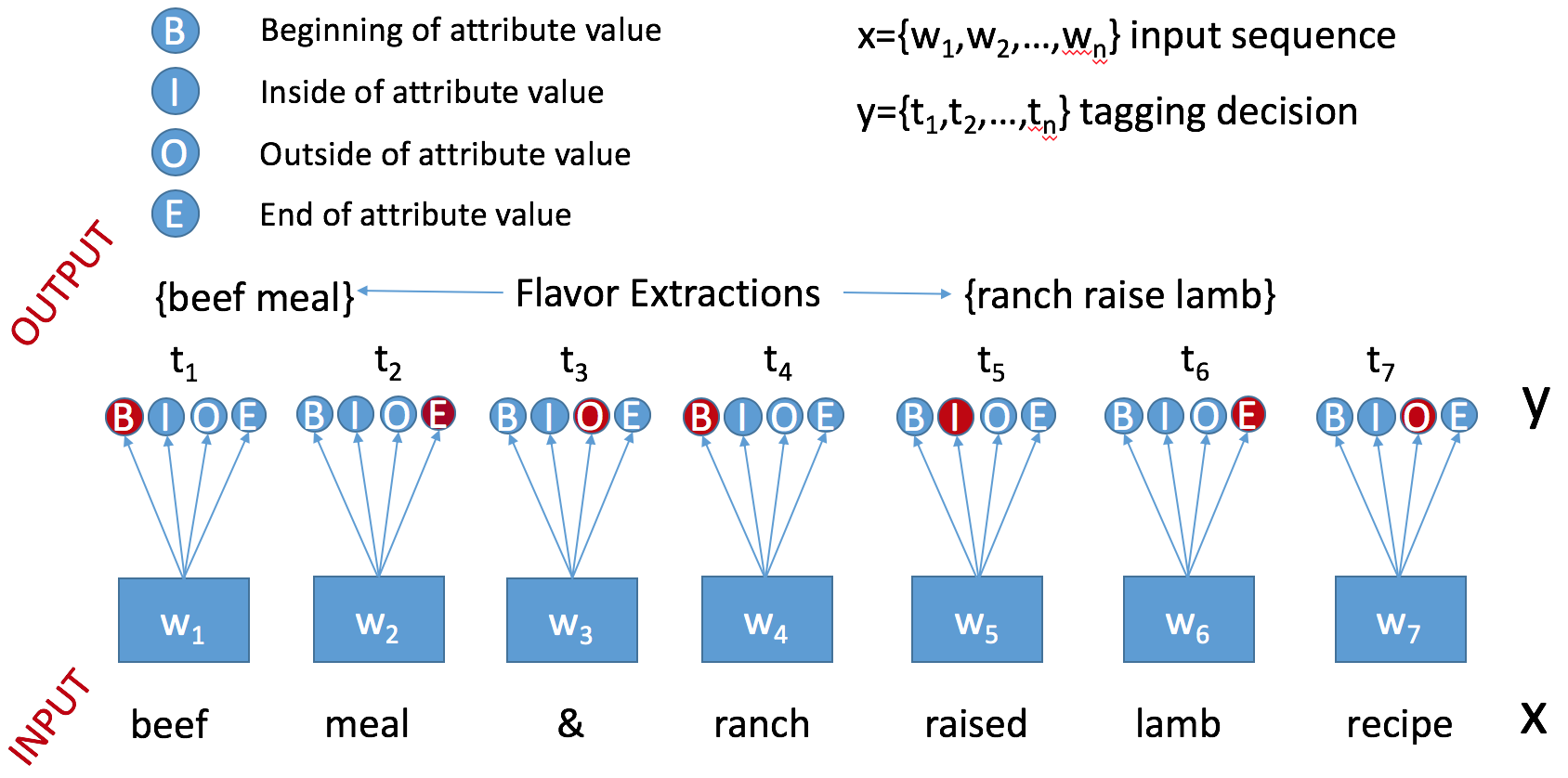 [Speaker Notes: Change the numbers here]
OpenTag Extraction from Product Profiles
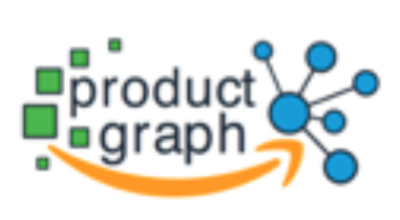 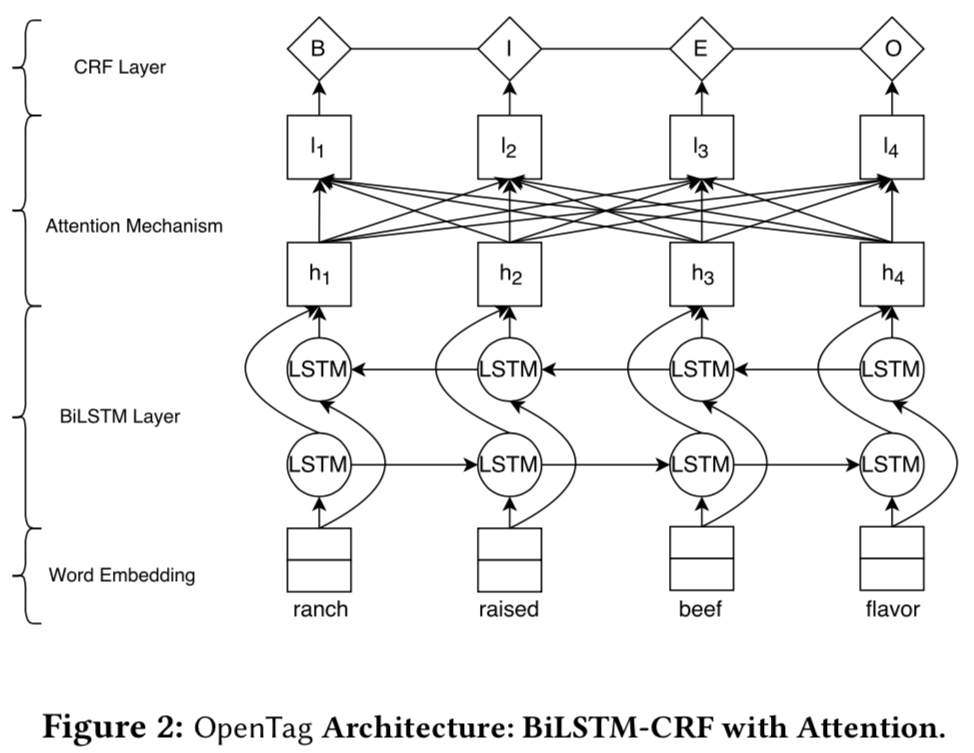 CRF
Captures correlations 
between BIOE tags
Attention
Identifies important terms 
leading to attribute values
Bi-LSTM
Captures sequence info
Word Embedding
Captures semantics of each token
Zheng et al., OpenTag: Open attribute value extraction from product profiles, KDD 2018.
[Speaker Notes: Change the numbers here]
OpenTag Extraction from Product Profiles
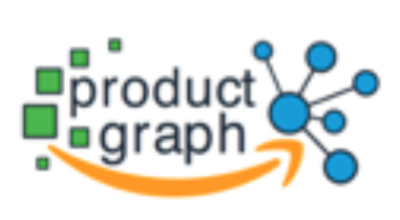 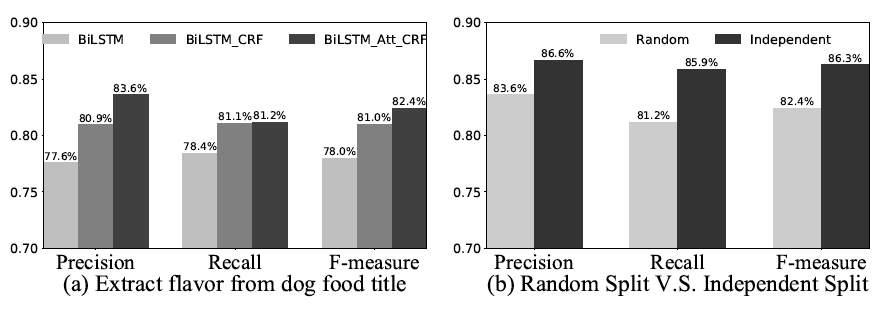 Unknownvalues
Randomvalues
Extraction on new values is comparable to already known values
BiLSTM+CRF+Attention obtains best results
Zheng et al., OpenTag: Open attribute value extraction from product profiles, KDD 2018.
[Speaker Notes: Change the numbers here]
Building a Product Knowledge Extraction Pipeline
OpenTag
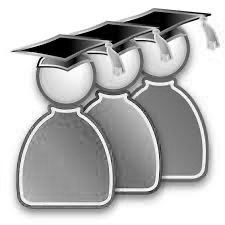 1K
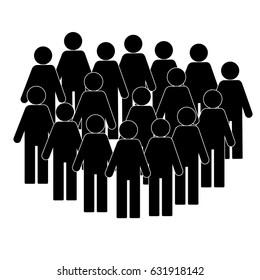 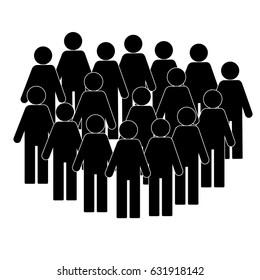 Train and fine-tune models
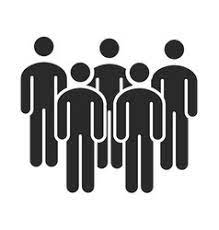 Quality
Production quality, E2E MVP experiences
Understand domain and attributes, and generate LOTS OF training data
Postprocess extraction results to further improve data quality
Pre-publish evaluation as gatekeeper to guarantee high quality data
Quality goal: 90% accuracy for product attributes
Solution: Pre-/Post-Processing
Building a Product Knowledge Extraction Pipeline
OpenTag
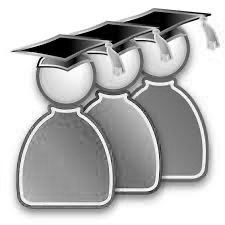 1M
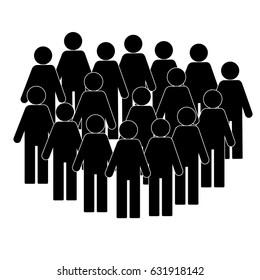 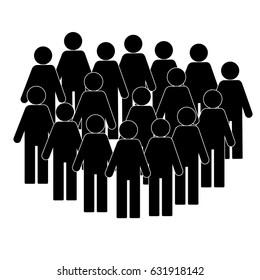 Train and fine-tune models
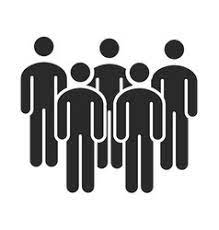 Repeatability
E2E pipelines, automations to allow for extensions to more domains
Understand domain and attributes, and generate LOTS OF training data
Postprocess extraction results to further improve data quality
Pre-publish evaluation as gatekeeper to guarantee high quality data
Building a Product Knowledge Extraction Pipeline
OpenTag
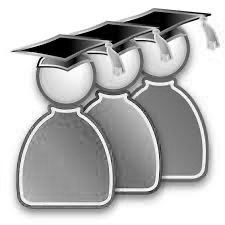 1M
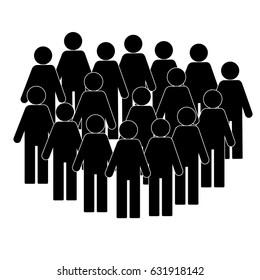 Automatic Training Data Generation
Train and fine-tune models
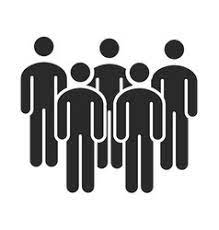 Repeatability
E2E pipelines, automations to allow for extensions to more domains
Postprocess extraction results to further improve data quality
Pre-publish evaluation as gatekeeper to guarantee high quality data
Weak Learning
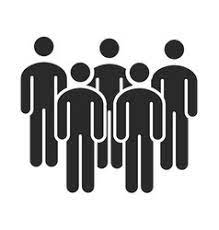 Benchmarking
Building a Product Knowledge Extraction Pipeline
OpenTag
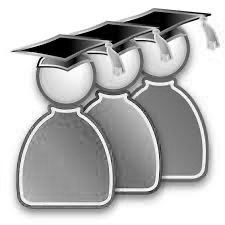 1M
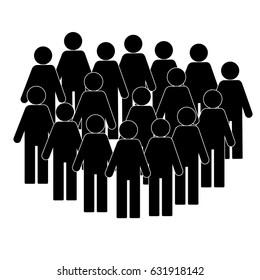 Automatic Training Data Generation
Deep LearningData Cleaning
Train and fine-tune models
Repeatability
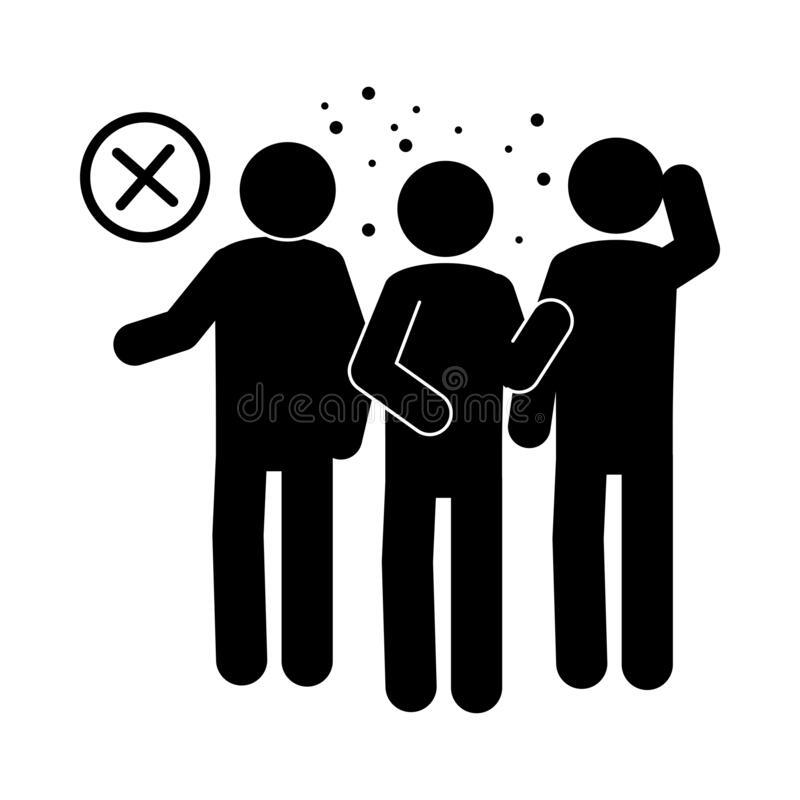 E2E pipelines, automations to allow for extensions to more domains
Pre-publish evaluation as gatekeeper to guarantee high quality data
Weak Learning
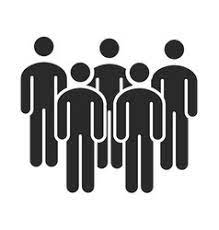 Postprocess extraction results to further improve data quality
Benchmarking
Building a Product Knowledge Extraction Pipeline
OpenTag
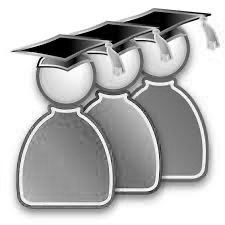 1M
Automatic Training Data Generation
Deep LearningData Cleaning
Train and fine-tune models
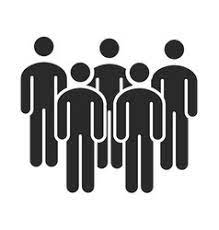 Repeatability
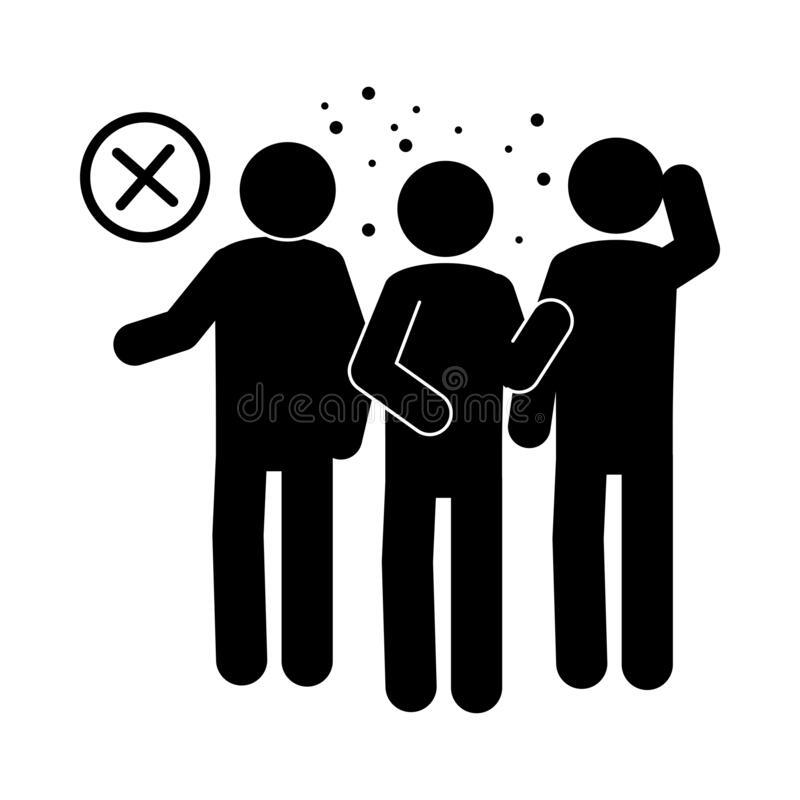 E2E pipelines, automations to allow for extensions to more domains
Scale-up pre-publish evaluation w. lower labeling needs
Weak Learning
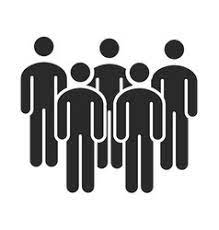 Postprocess extraction results to further improve data quality
Benchmarking
Building a Product Knowledge Extraction Pipeline
OpenTag
1M
AutoML
Automatic Training Data Generation
Deep LearningData Cleaning
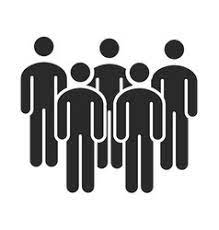 Repeatability
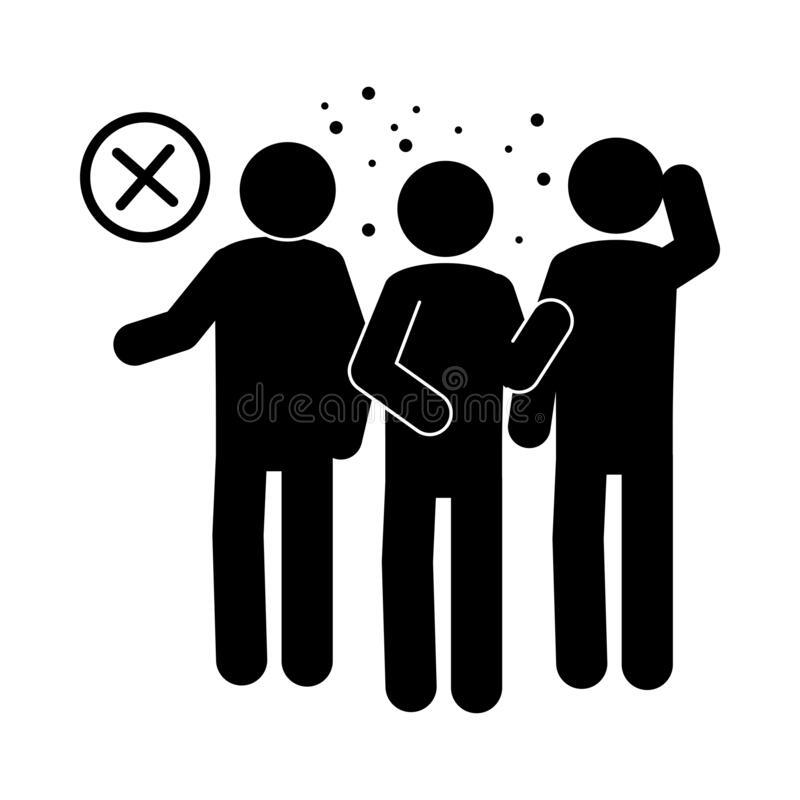 E2E pipelines, automations to allow for extensions to more domains
Scale-up pre-publish evaluation w. lower labeling needs
Weak Learning
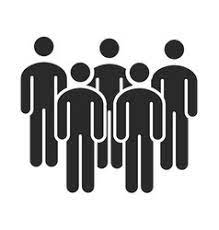 Benchmarking
Solution: Auto-ML, Dist. supervision, Data cleaning
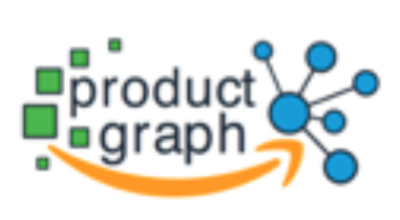 Transformer-Based Anomaly Detection
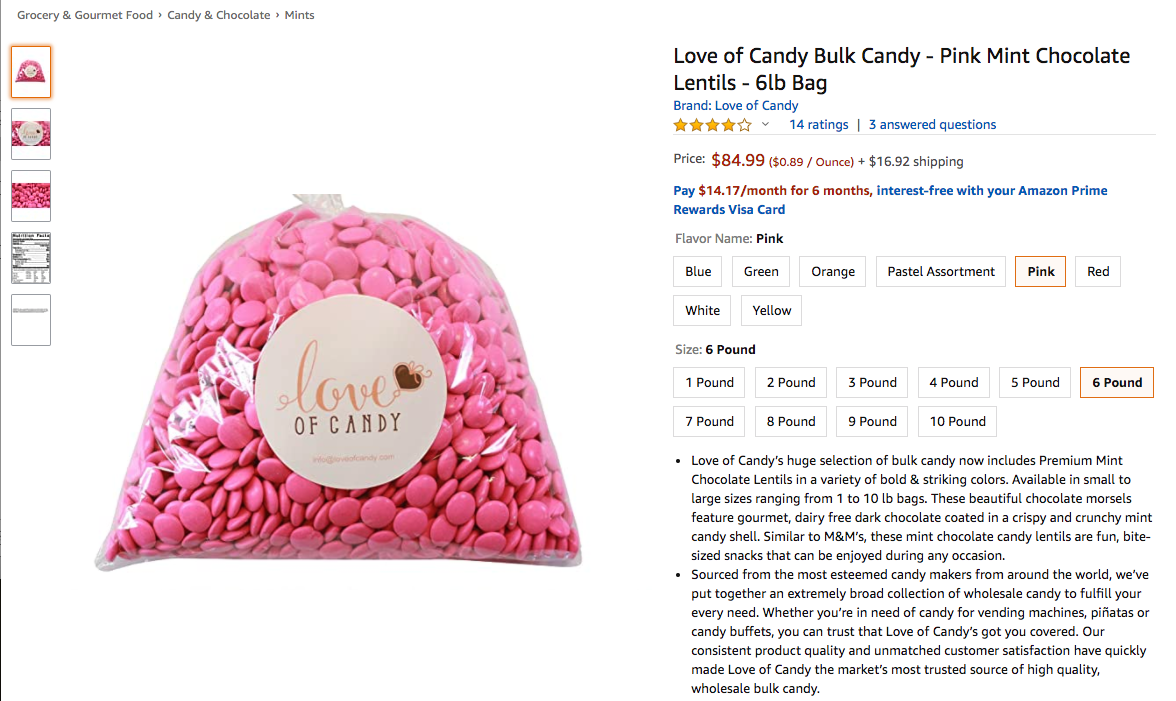 Wang et al., Automatic validation of textual attribute values in eCommerce Catalog by learning with limited labeled data, KDD’20
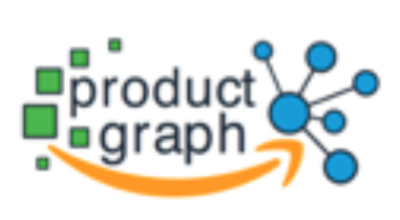 Transformer-Based Anomaly Detection
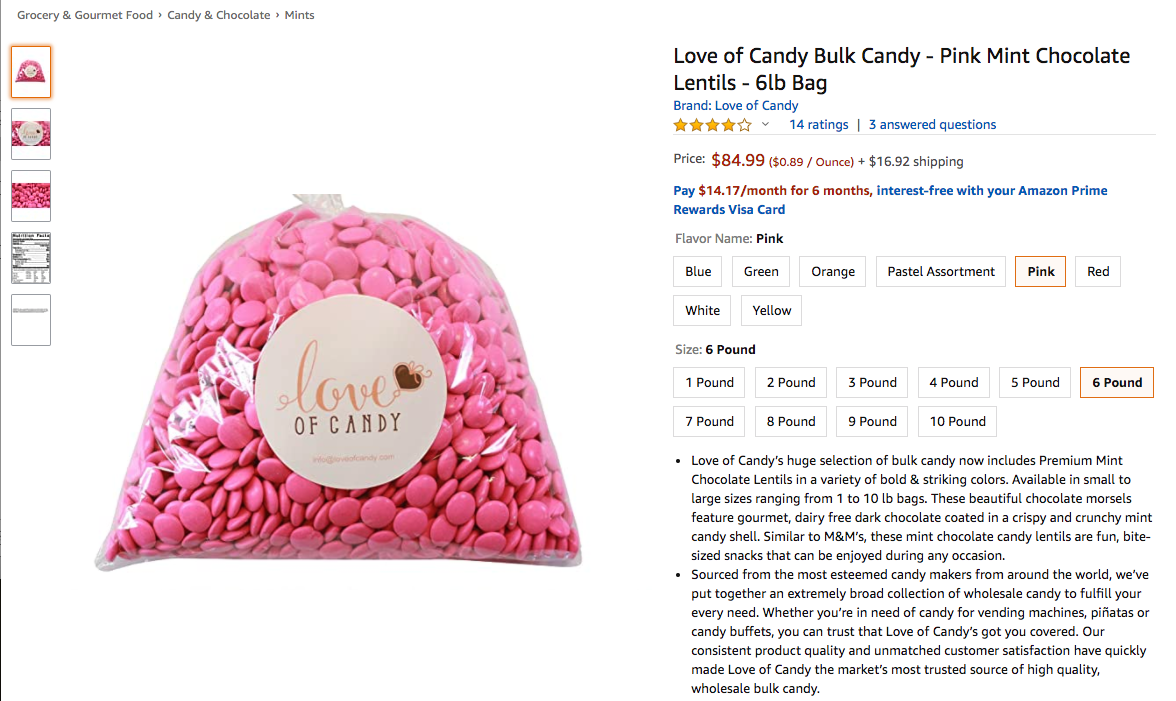 Is the flavor “Pink”?
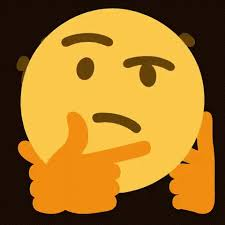 Wang et al., Automatic validation of textual attribute values in eCommerce Catalog by learning with limited labeled data, KDD’20
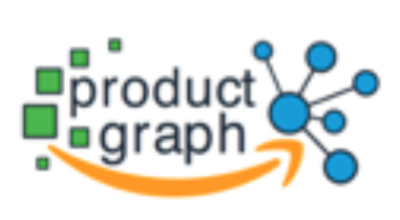 Transformer-Based Anomaly Detection
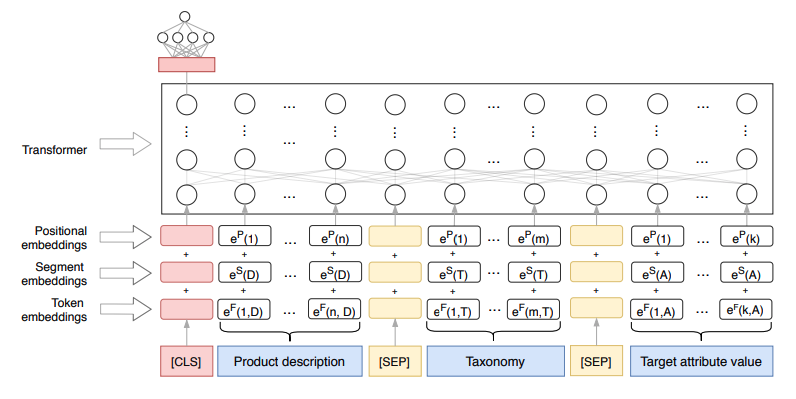 Wang et al., Automatic validation of textual attribute values in eCommerce Catalog by learning with limited labeled data, KDD’20
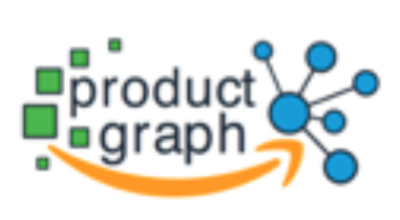 Transformer-Based Anomaly Detection
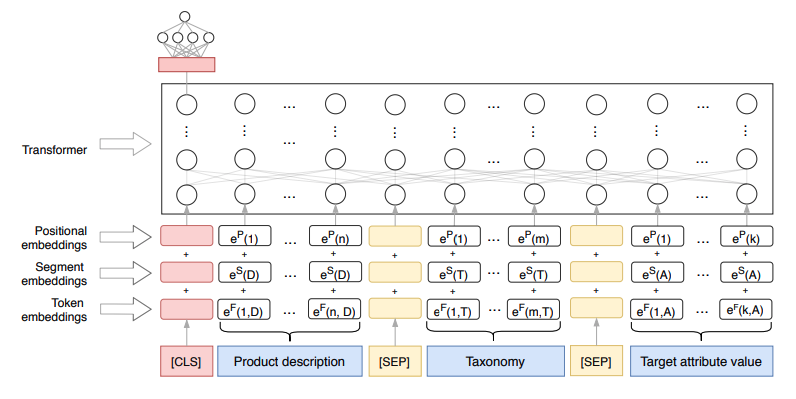 Category as input for model training
Wang et al., Automatic validation of textual attribute values in eCommerce Catalog by learning with limited labeled data, KDD’20
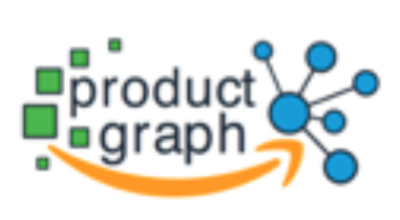 Transformer-Based Anomaly Detection
Identify 1.77MM incorrect values for Flavor and Scent for Consumables with 90% precision
Scaling Up Product Knowledge Extraction
1B
Millions of categories
Scalability
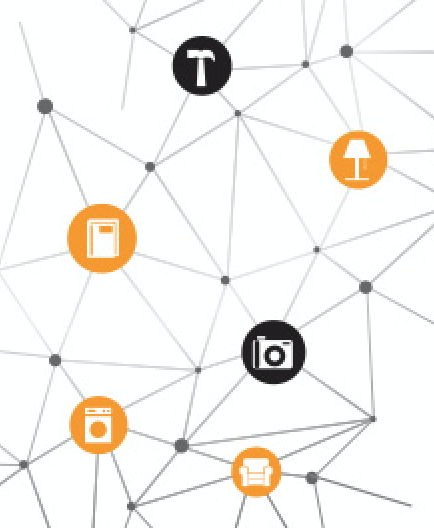 Significant cost reduction forscale ups
Thousands of attributes
Solution: One-size-fits-all models
Karamanolakis et al., TXtract: Taxonomy-aware knowledge extraction for thousands of product categories, ACL 2020.
Yan et al., AdaTag: Multi-Attribute Value Extraction from Product Profiles with Adaptive Decoding, ACL 2021.
Hundreds of languages
Scaling Up for Millions of Categories
Option 1. Train a single model?  Train/Test Distribution shift -> Invalid predictions
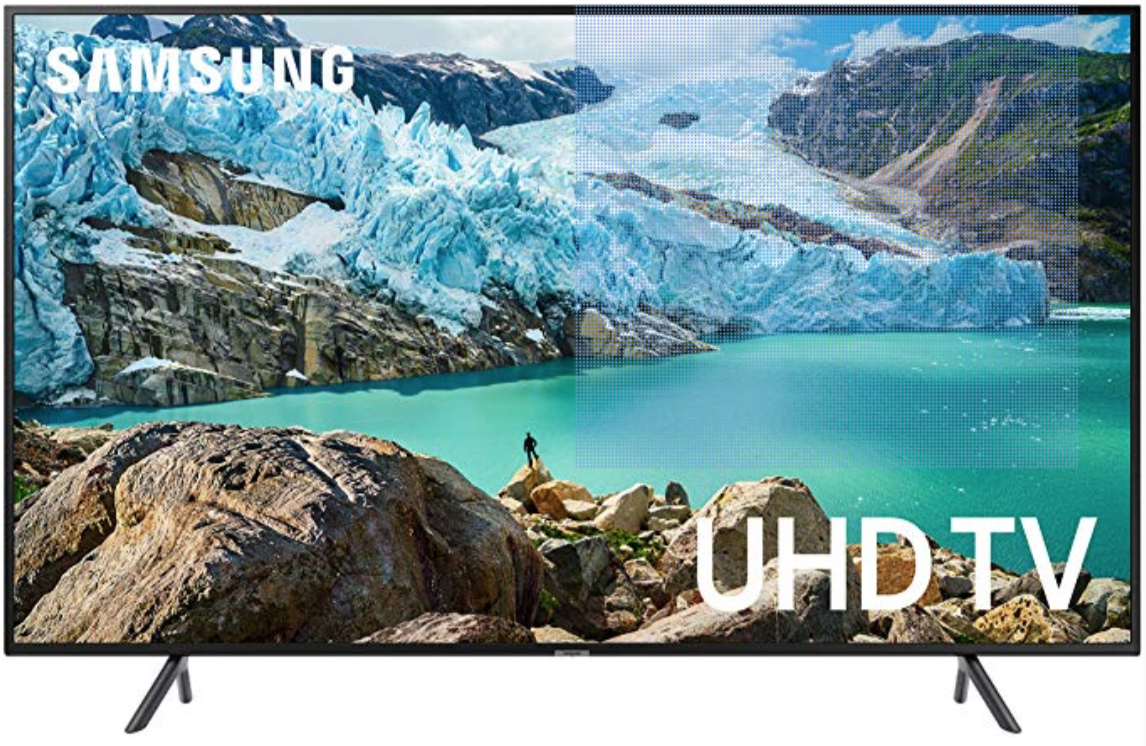 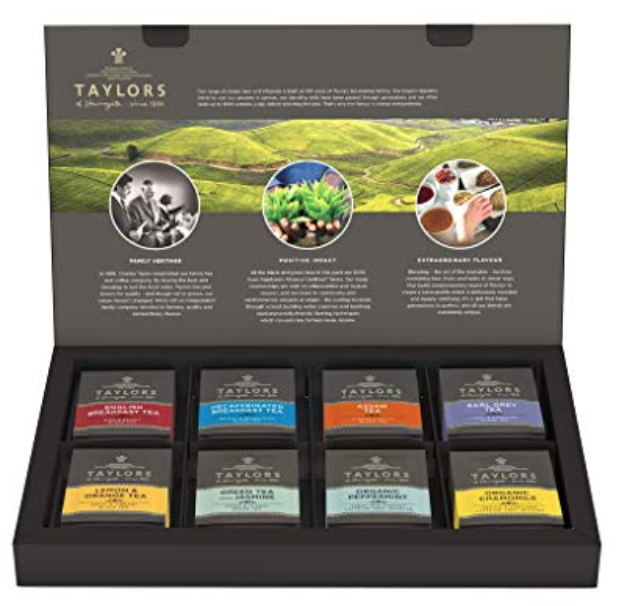 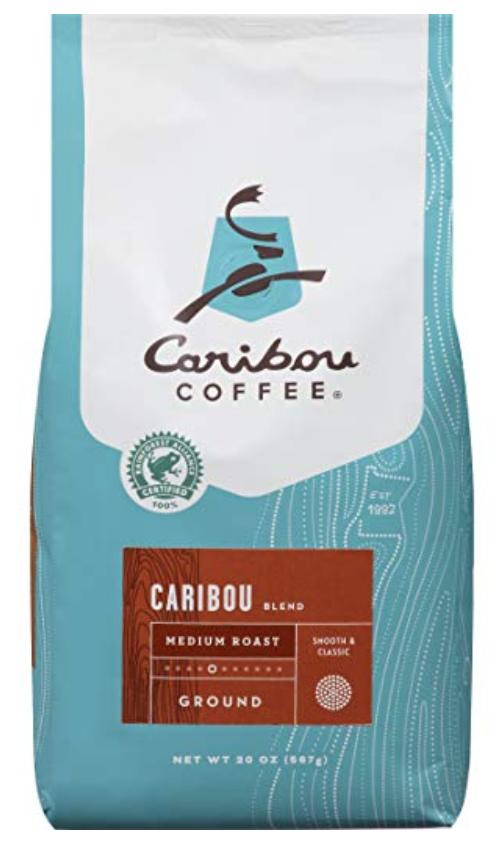 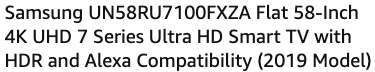 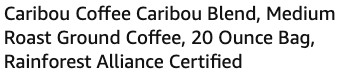 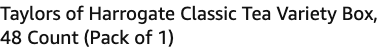 Scaling Up for Millions of Categories
Option 1. Train a single model?  Train/Test Distribution shift -> Invalid predictions
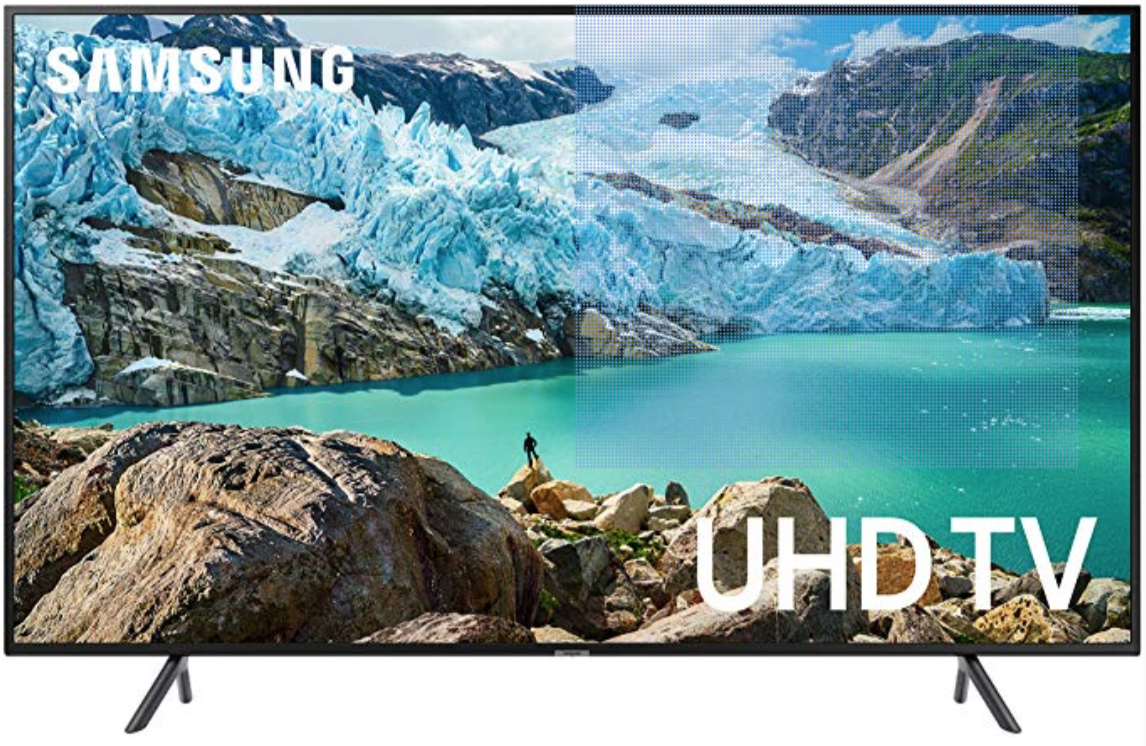 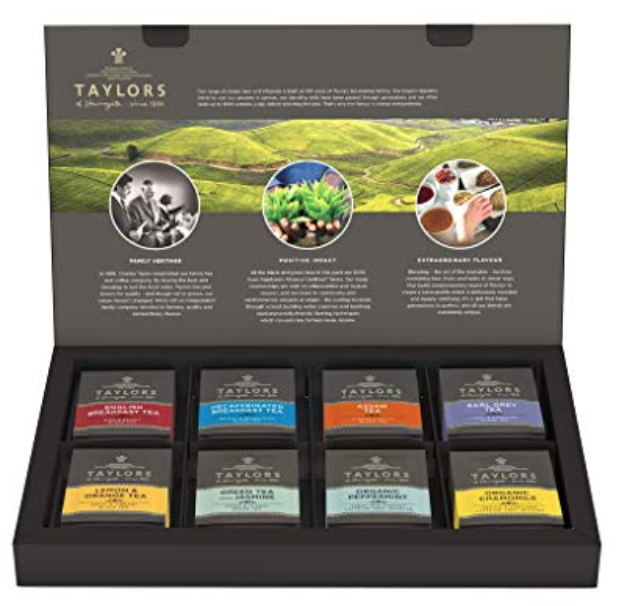 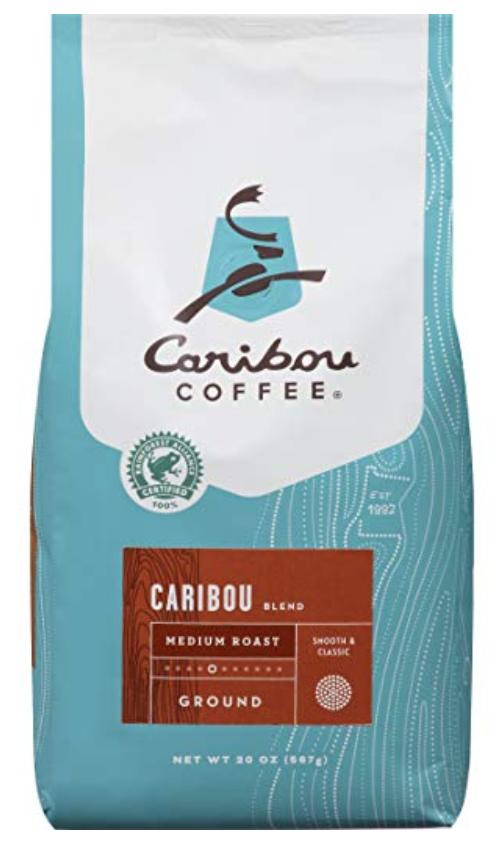 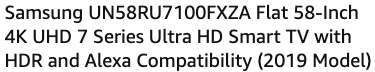 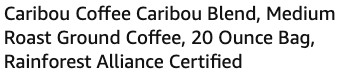 Option 2. Train a model for each category?
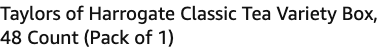 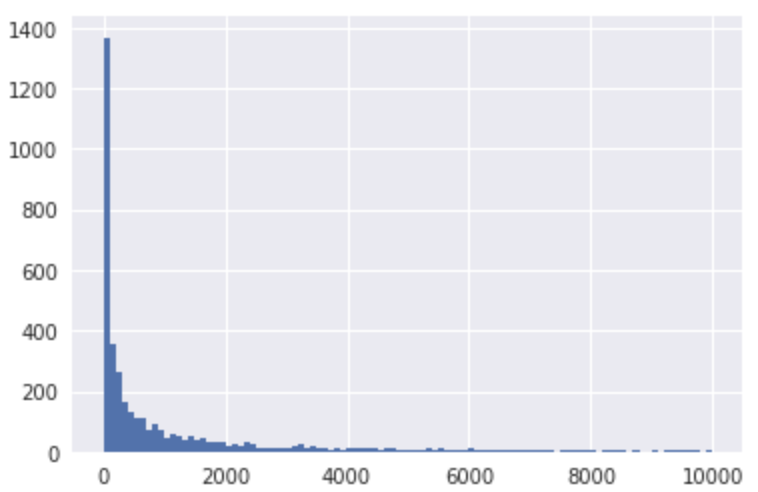 Store/orchestrate 100K+ OpenTag models
Most categories are very sparse
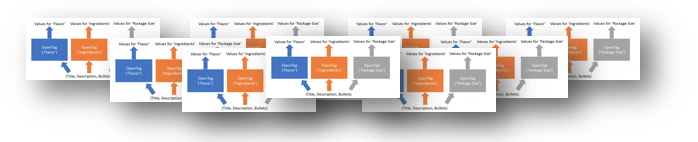 Karamanolakis et al., TXtract: Taxonomy-aware knowledge extraction for thousands of product categories, ACL 2020.
Scaling Up for Millions of Categories
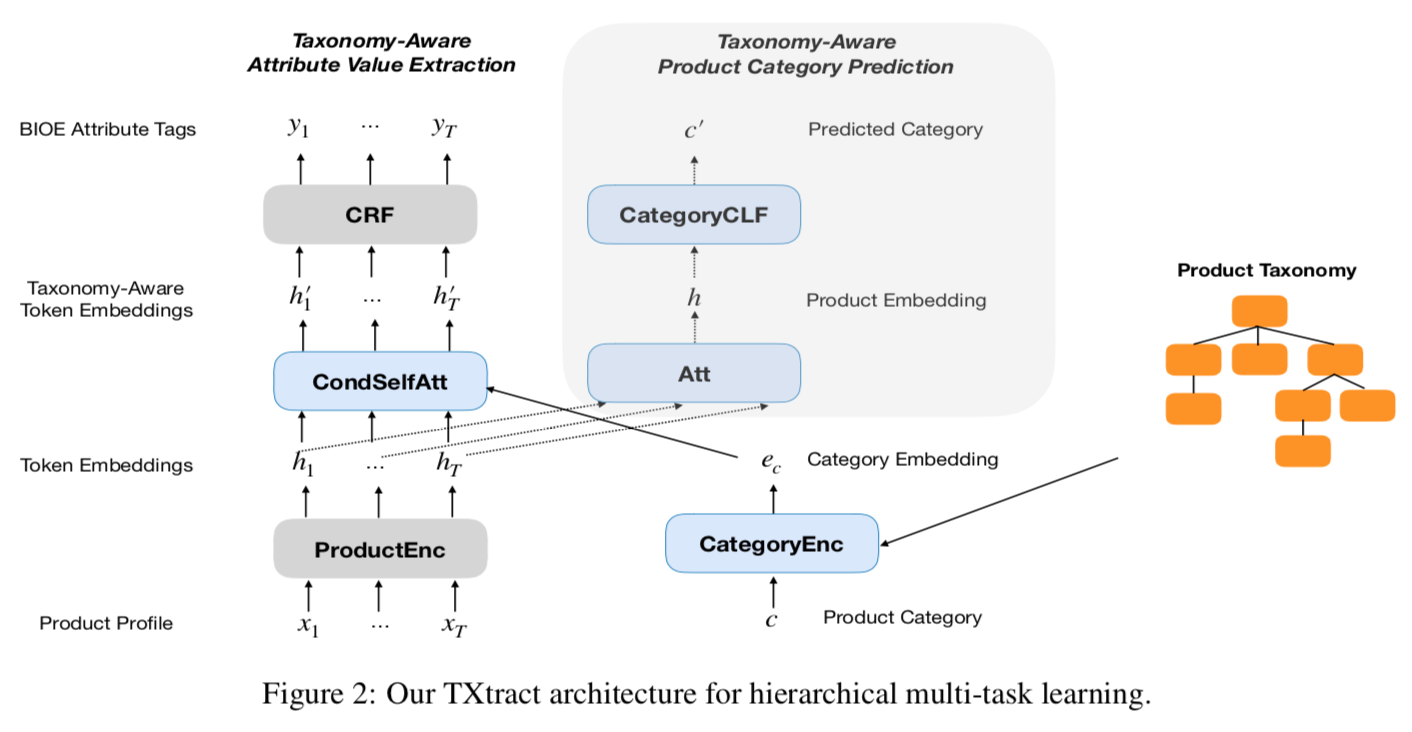 1B
Scalability
Significant cost reduction forscale ups
Karamanolakis et al., TXtract: Taxonomy-aware knowledge extraction for thousands of product categories, ACL 2020.
Scaling Up for Millions of Categories
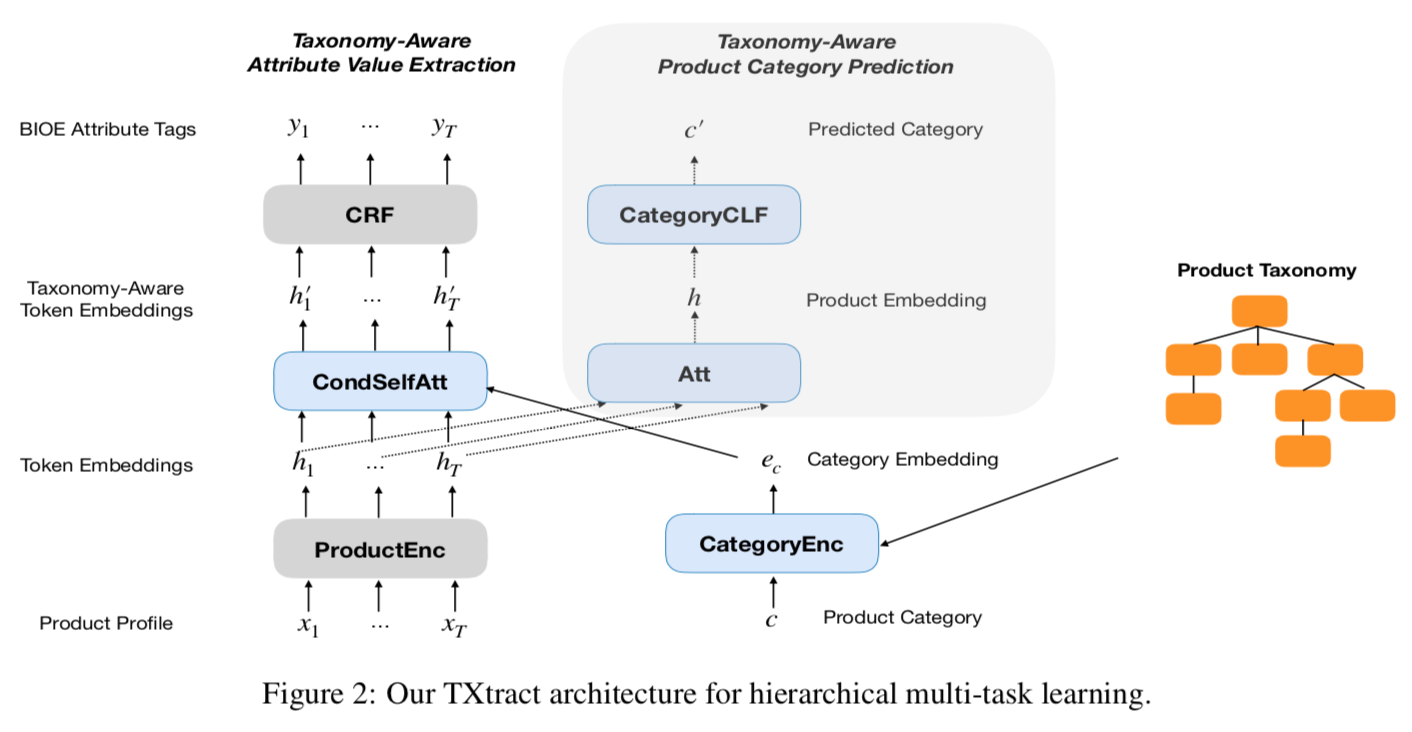 1B
Scalability
Significant cost reduction forscale ups
Attention conditioned on category representation
Karamanolakis et al., TXtract: Taxonomy-aware knowledge extraction for thousands of product categories, ACL 2020.
Scaling Up for Millions of Categories
Multi-taskLearning
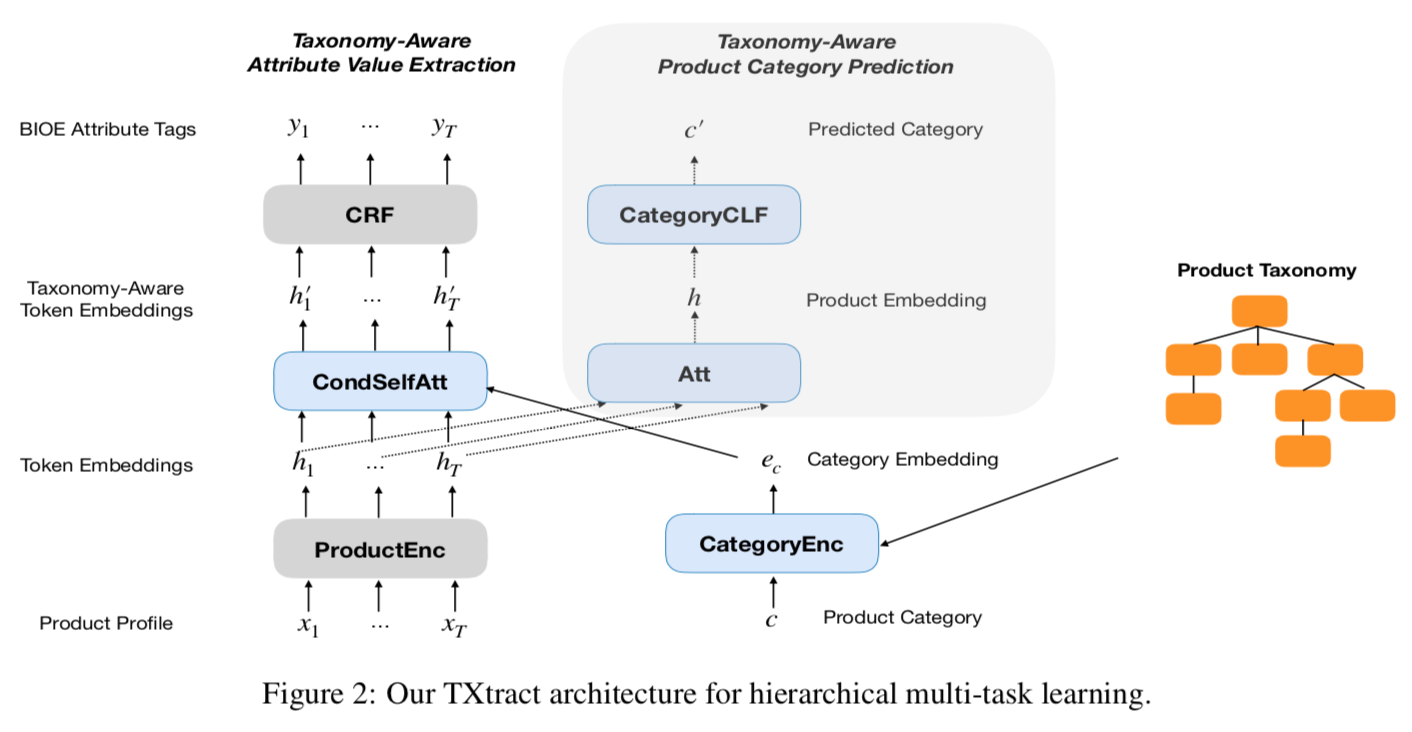 1B
Scalability
Significant cost reduction forscale ups
Karamanolakis et al., TXtract: Taxonomy-aware knowledge extraction for thousands of product categories, ACL 2020.
Scaling Up for Millions of Categories
Train one model on 4K categories, and improve state-of-the-art by 10.4% in F1, and by 11.7% in coverage
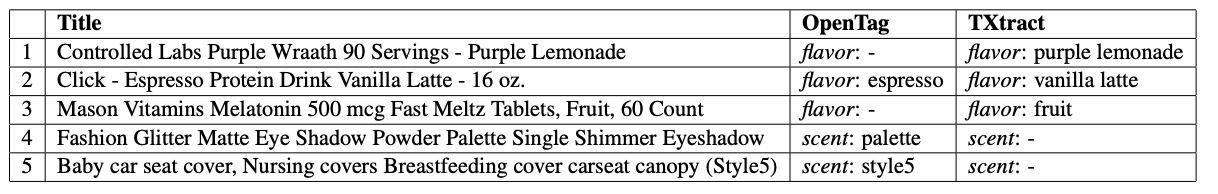 Karamanolakis et al., TXtract: Taxonomy-aware knowledge extraction for thousands of product categories, ACL 2020.
Product Knowl. Extraction from Broader Sources
Product knowledge extraction from images, reviews, etc.
1T
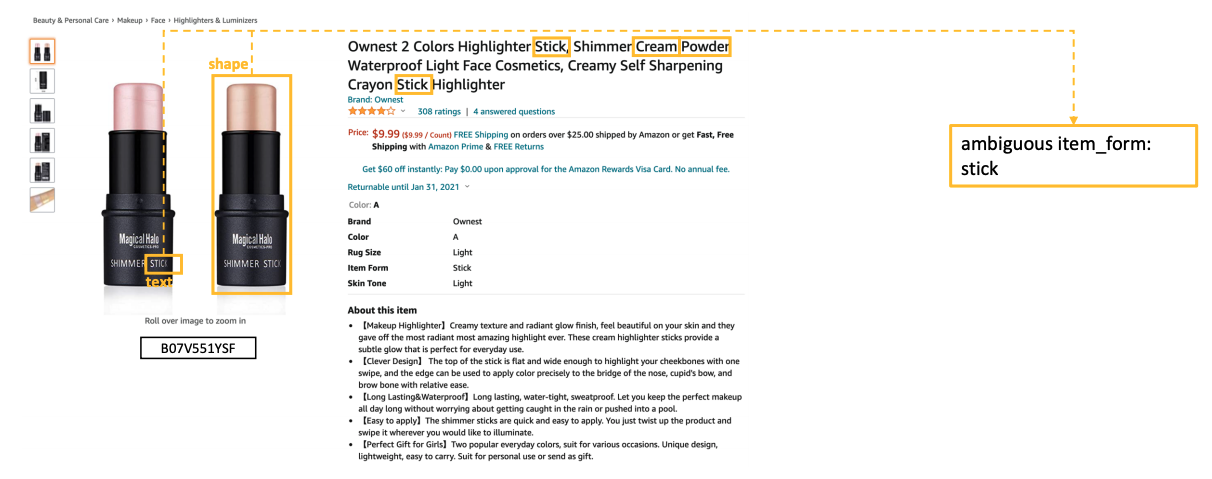 Ubiquity
High coverage, long-tail use cases, assumption removal, to next cycle of inventions
Solution: Multi-modal retrieval
Lin et al., PAM: Understanding product images in cross product category attribute extraction, KDD 2021.
Product Knowl. Extraction from Broader Sources
Text still plays the most important role
Multi-modal knowledge extraction
1T
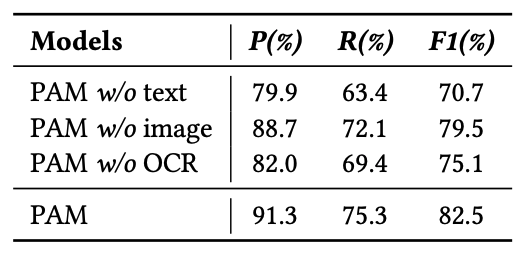 Ubiquity
High coverage, long-tail use cases, assumption removal, to next cycle of inventions
Lin et al., PAM: Understanding product images in cross product category attribute extraction, KDD 2021.
Text-Rich KG Summary
Crazy idea: Finding structure and modeling ambiguity from text-rich sources

Main challenges: Sparse & Noisy structured data everywhere

Framework: 





Applications: Product detail display, Search, Recommendation 
Unmentioned crazy idea: Automatic taxonomy extraction & construction
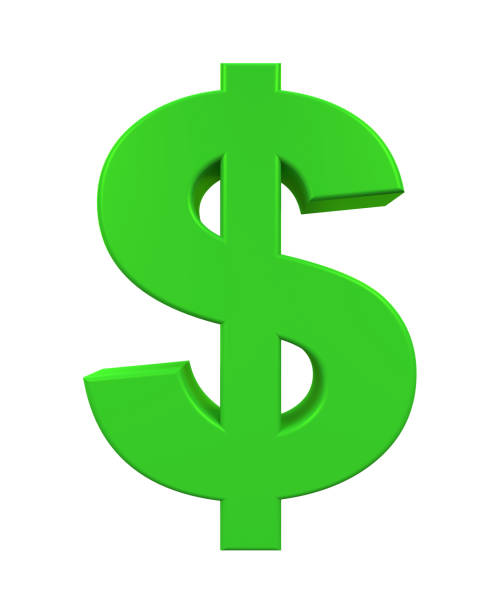 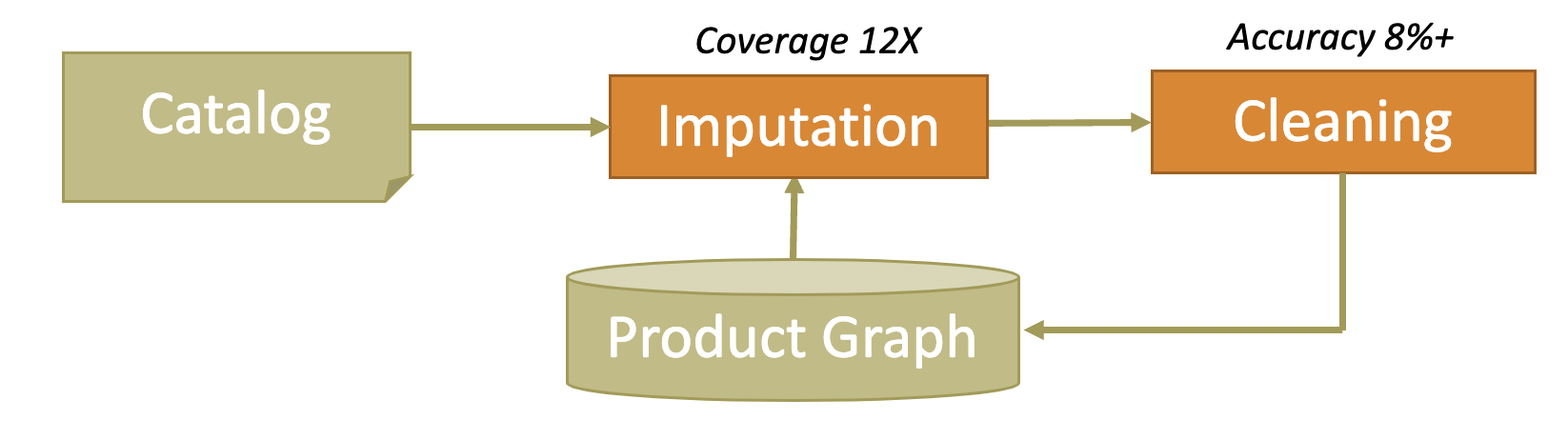 Mao et al., Octet: Online catalog taxonomy enrichment with self-supervision. SigKDD, 2020.
Zhang et al., Minimally supervised structure-rich text categorization via learning on text-rich networks. Webconf, 2021
Zhang et al., OA-Mine: Open-World attribute mining for e-Commerce products with weak supervision. Webconf, 2022
Generation #3: ???
Will LLM Replace KGs?
An Example
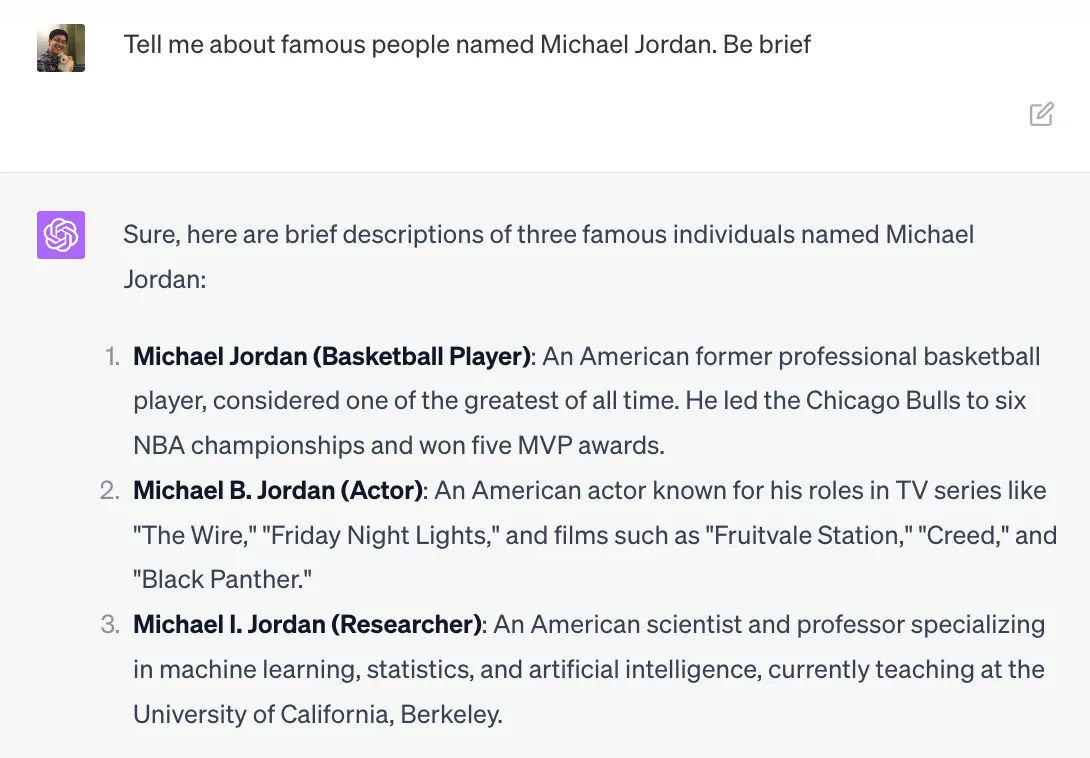 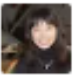 Another Example
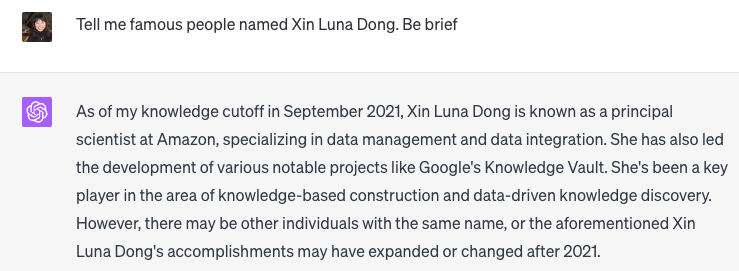 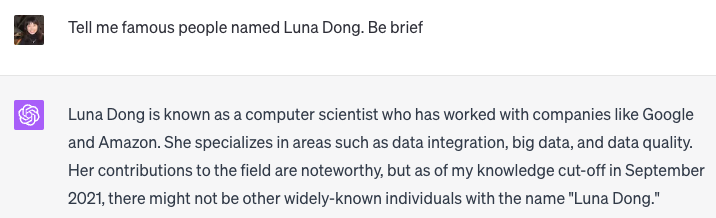 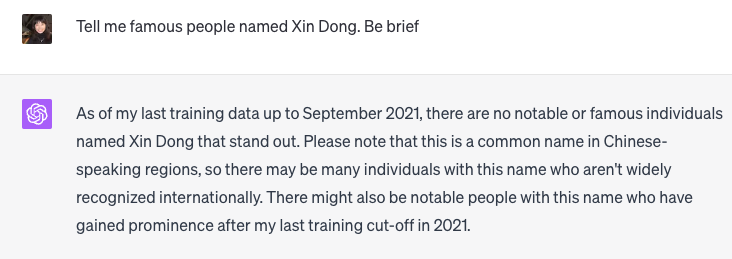 Another Example
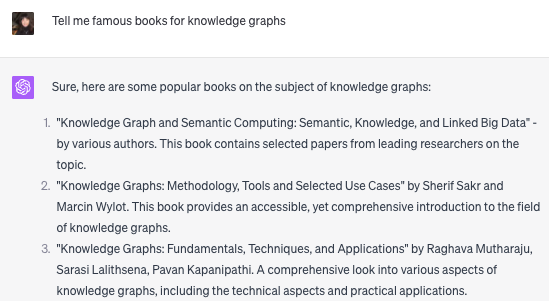 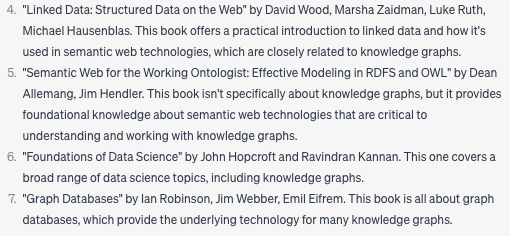 How Knowledgeable are LLMs?
Key Questions to Ask Regarding Hallucination
How reliable are LLMs in answering factual questions?
Do LLMs perform equally well across different types of factual knowledge?
Do well-known LLM tricks work?
Increasing model size
Instruction tuning
Head-to-Tail Benchmark
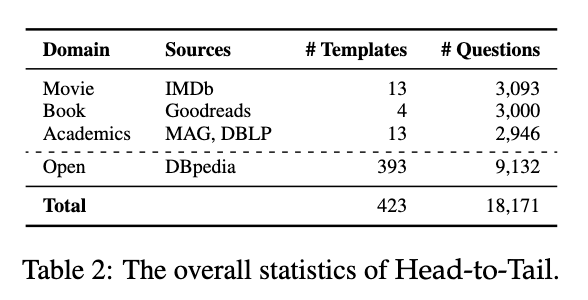 Sun et al. Head-to-Tail: How Knowledgeable are Large Language Models (LLM)?A.K.A. Will LLMs Replace Knowledge Graphs? arXiv, 2023.
Head-to-Tail Benchmark
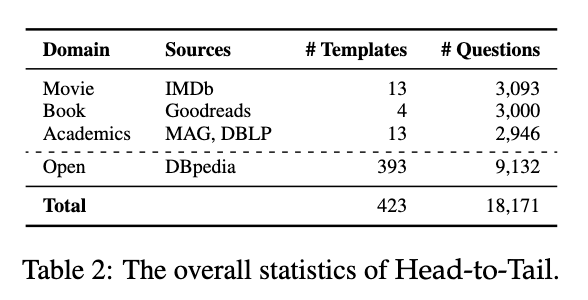 Sun et al. Head-to-Tail: How Knowledgeable are Large Language Models (LLM)?A.K.A. Will LLMs Replace Knowledge Graphs? arXiv, 2023.
Questions
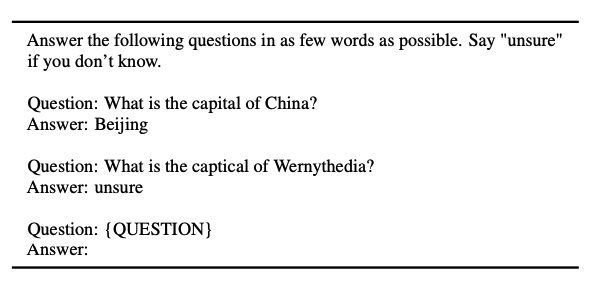 Sun et al. Head-to-Tail: How Knowledgeable are Large Language Models (LLM)?A.K.A. Will LLMs Replace Knowledge Graphs? arXiv, 2023.
Head-to-Tail Benchmark
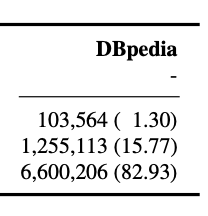 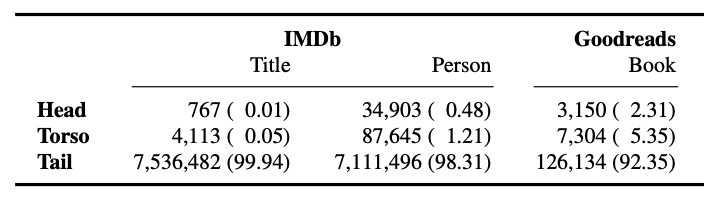 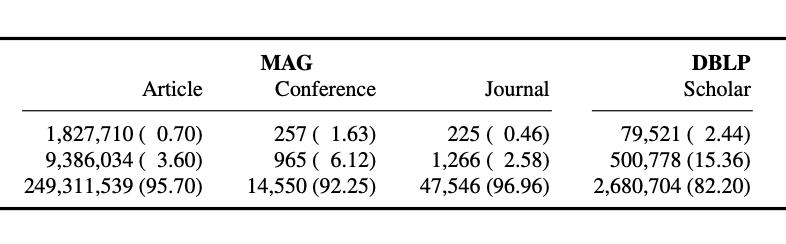 When counted by popularity, majority of entities are long-tail
Sun et al. Head-to-Tail: How Knowledgeable are Large Language Models (LLM)?A.K.A. Will LLMs Replace Knowledge Graphs? arXiv, 2023.
Correctness Checking
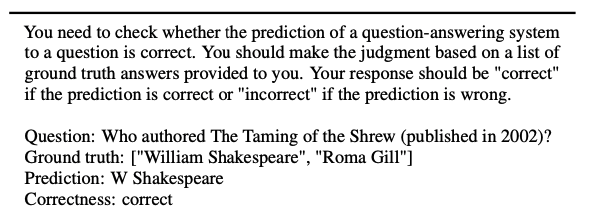 3 categories
Correct
Incorrect
Unsure

3 metrics
Accuracy=corr/all
Hallucination rate = Incorr / all
Missing rate = Unsure / all
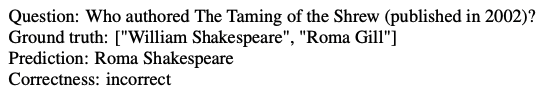 98% consistent w. human labels
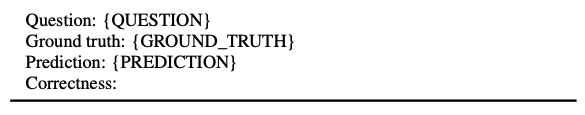 Sun et al. Head-to-Tail: How Knowledgeable are Large Language Models (LLM)?A.K.A. Will LLMs Replace Knowledge Graphs? arXiv, 2023.
Q1. How Reliable Are LLMs on Factual Questions?
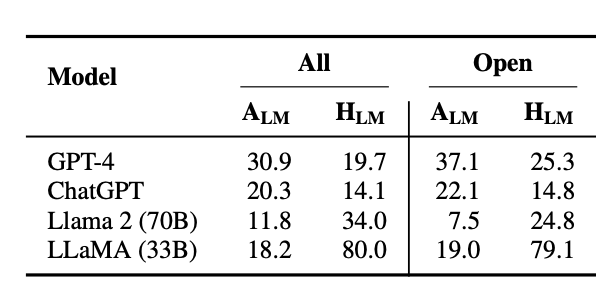 Very low accuracy. Higher missing rate for GPT whereas higher hallucination rate for Llama
Similar for specific domains and general domains
Sun et al. Head-to-Tail: How Knowledgeable are Large Language Models (LLM)?A.K.A. Will LLMs Replace Knowledge Graphs? arXiv, 2023.
Q2. Performance Similar for Head/Torso/Tail?
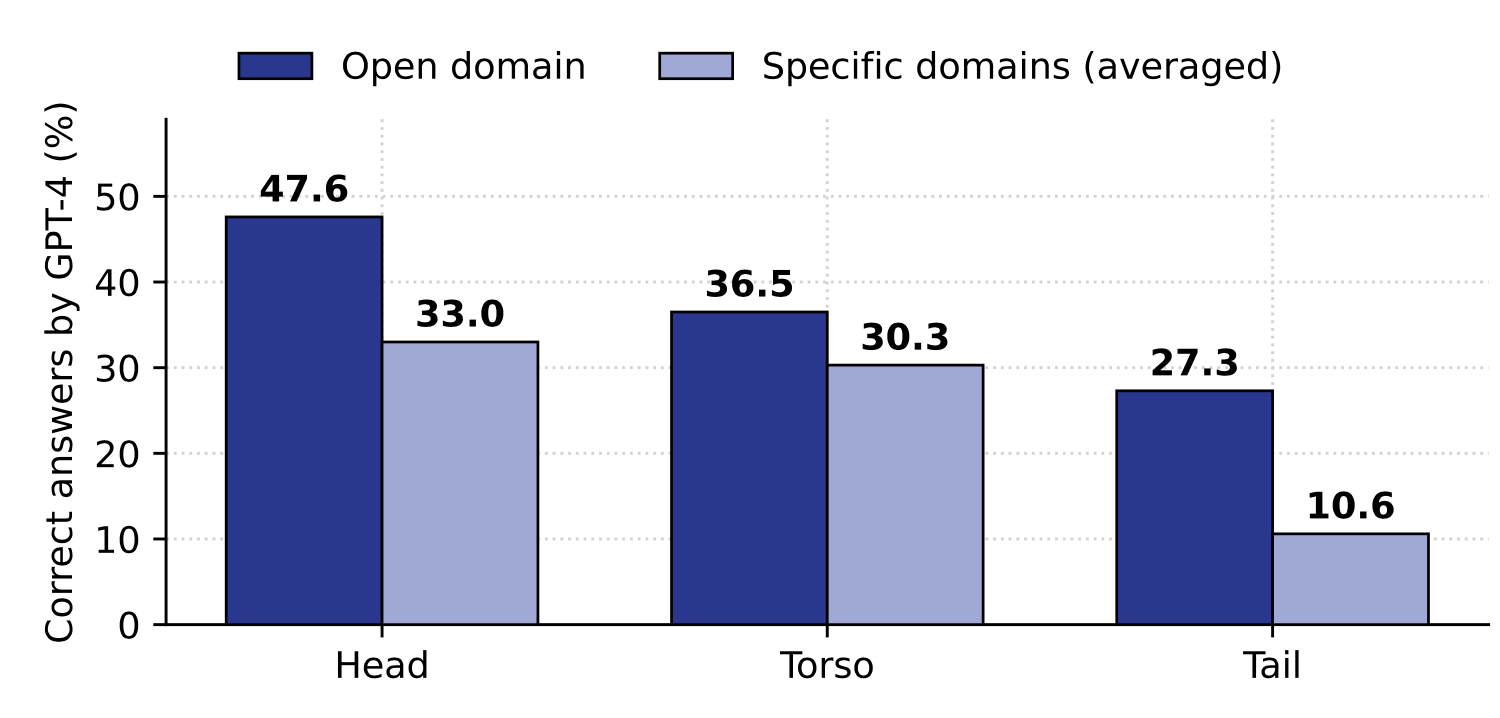 Sun et al. Head-to-Tail: How Knowledgeable are Large Language Models (LLM)?A.K.A. Will LLMs Replace Knowledge Graphs? arXiv, 2023.
Q2. Performance Similar for Head/Torso/Tail?
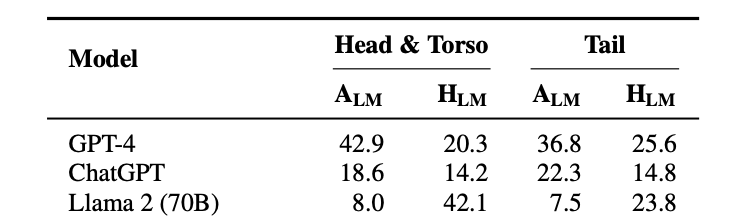 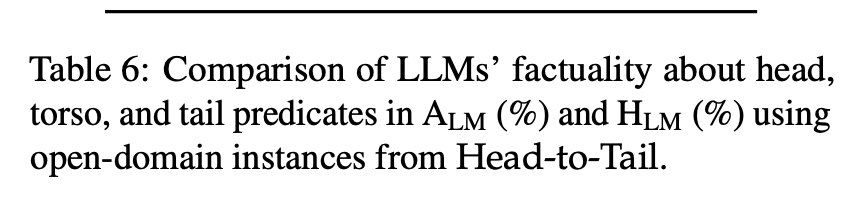 Interestingly, not significant differences for 
head / torso / tail attributes
Sun et al. Head-to-Tail: How Knowledgeable are Large Language Models (LLM)?A.K.A. Will LLMs Replace Knowledge Graphs? arXiv, 2023.
Q3. Do Normal LLM Tricks Help?
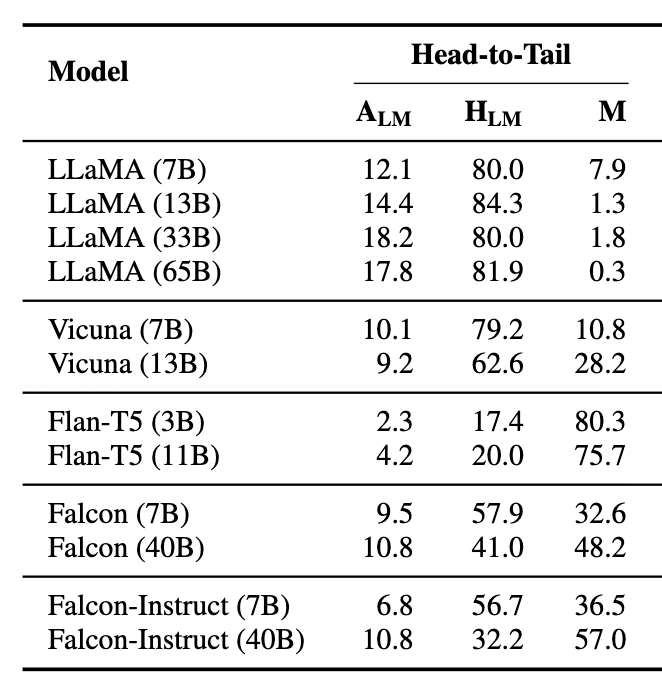 Increasing model size does not appear to help significantly
Instruction-tuned counterparts have higher missing rate
Sun et al. Head-to-Tail: How Knowledgeable are Large Language Models (LLM)?A.K.A. Will LLMs Replace Knowledge Graphs? arXiv, 2023.
Q3-2. How About Changing Facts?
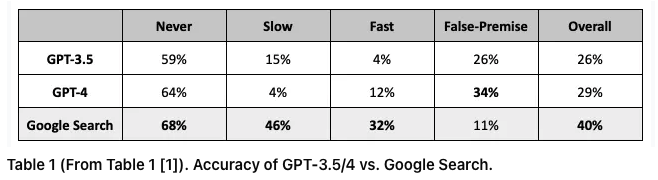 Good quality for static head facts, comparable to Google Search
LLM way better than Google search to detect false premise
Low accuracy for slow or fast changing facts
Vu, Iyyer, Wang, Constant, Wei, Wei, Tar, Sung, Zhou, Le, Luong. FreshLLMs: Refreshing LLMs with Search Engine Augmentation. arXiv, 2023.
Q3-3. How About Taxonomies?
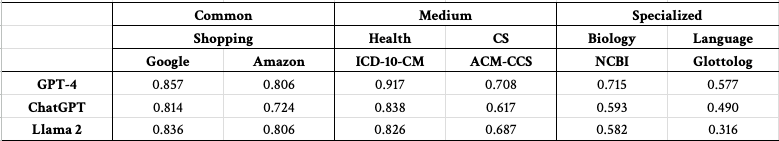 High quality for common taxonomies, medium-to-low quality for specialized taxonomies
Quality dropping slightly from top to bottom in the taxonomy hierarchical tree
Training Data!!
Xin Luna Dong
KG Future: Dual Neural Knowledge
Use symbolic taxonomy to represent head classes and specialized taxonomies
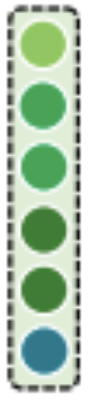 Taxonomy
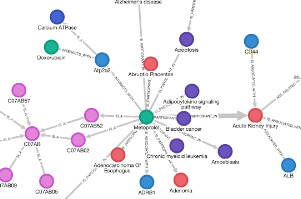 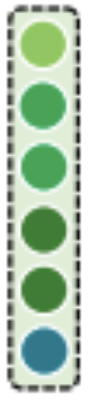 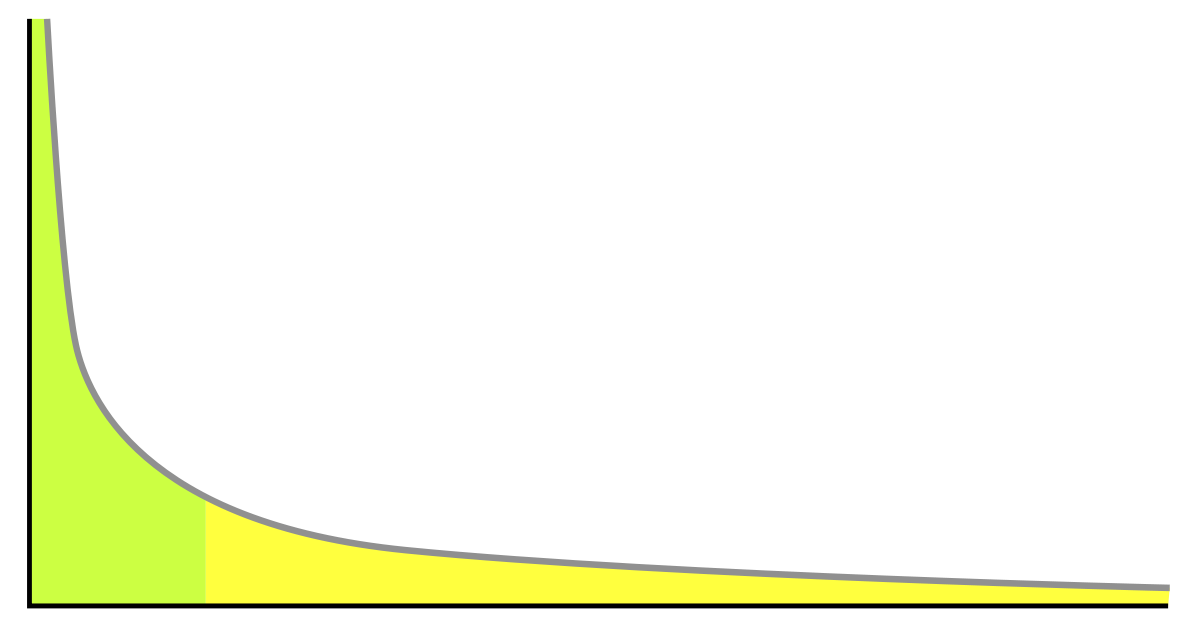 Head Entities
Use both embeddings and symbolic KG to represent head entities
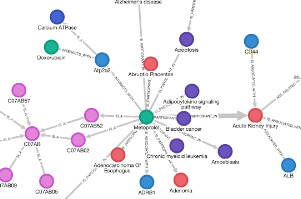 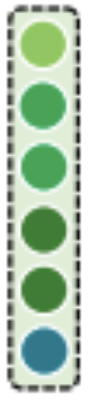 Use embeddings to represent torso / tail classes in common taxonomies
Torso
Use symbolic KG to represent torso / tail entities
Long-tail
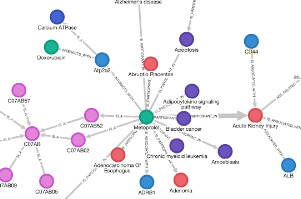 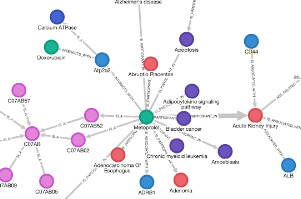 KG Future: Dual Neural Knowledge
Use symbolic taxonomy to represent head classes and specialized taxonomies
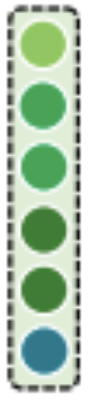 How to infuse head knowledge into LLMs to enable precise QA?
Taxonomy
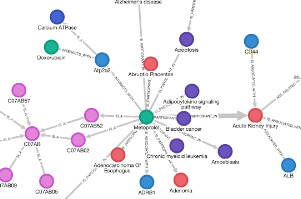 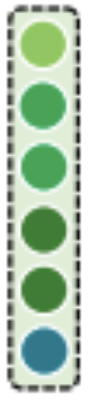 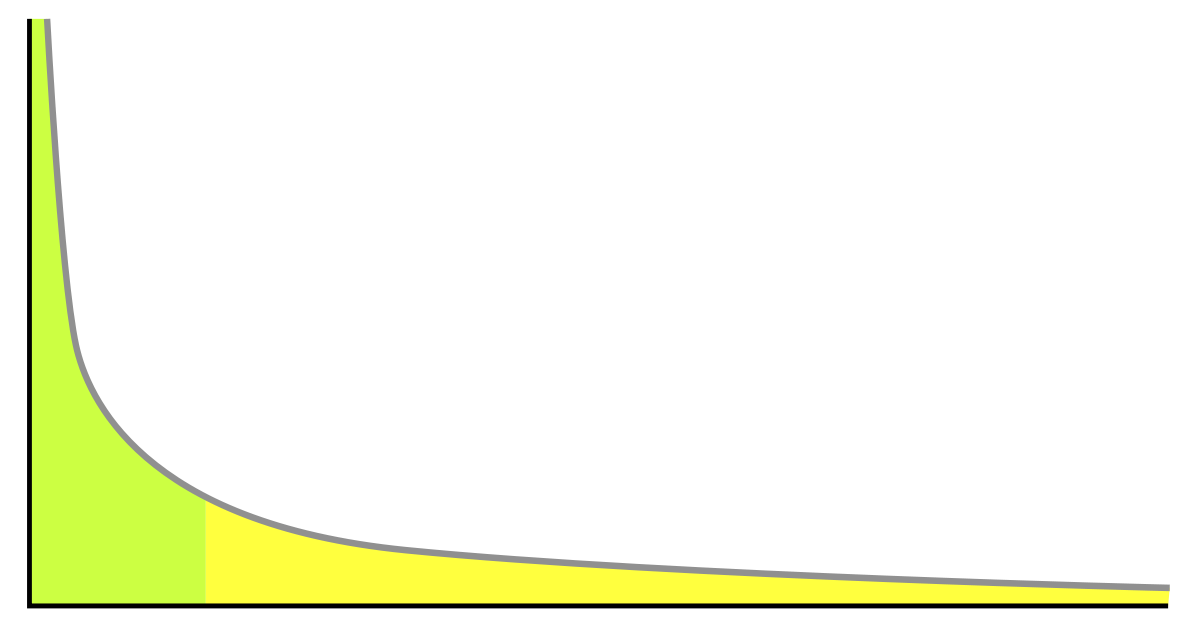 Head Entities
Use both embeddings and symbolic KG to represent head entities
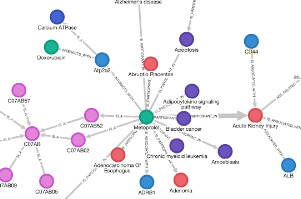 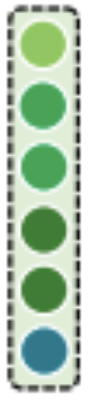 Use embeddings to represent torso / tail classes in common taxonomies
Torso
RAG: How to seamlessly plug-in external knowledge for QA regarding torso/tail knowledge?
Use symbolic KG to represent torso / tail entities
Long-tail
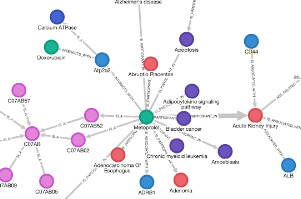 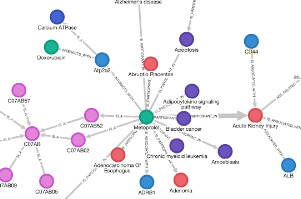 Call for Action: CRAG Competition @ KDDCups
Rich Question-Answer Set
2500+ QA pairs from 5 domains (Finance, Sports, Music, Movie, Encyclopedia)
Questions for static, slow-changing, fast-changing, and real-time information
Questions for head, torso, and tail entities
Simple-fact questions and complex questions
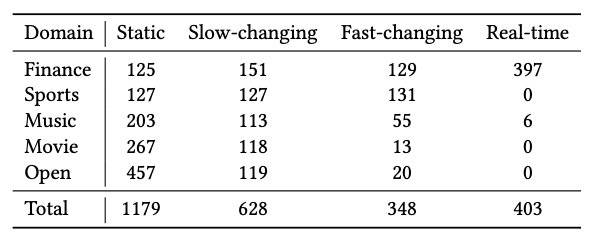 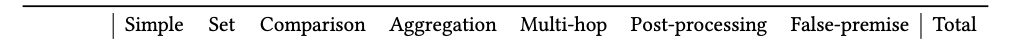 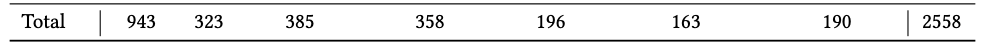 Accessible Retrieval Content
125K webpages: 50 webpages for each question from BraveAPI web search
Mock KG: 3K fact triples, 30:1 signal-to-noise ratio
Reliable Tasks and Evaluation
Task 1: Answer generation over top-5 web search results—Answer Generation
Task 2: + Mock-KG Search API—Structured Query Search, Answer Selection
Task 3: + 50 web search results—Search Ranking
Baseline Quality
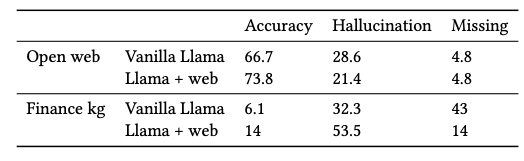 RAG may improve performance
RAG may also bring more hallucinations
Baseline Quality
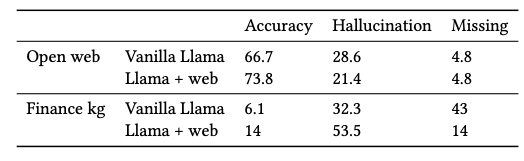 KDDCup Competition will be announced in mid-March

Join the force to reduce the gap!
Shameless Advertisements
Book (2021)
Two benchmark datasets​

DI2KG Challenge: http://di2kg.dia.uniroma3.it/#challenge​
Extended SWDE benchmark:​https://homes.cs.washington.edu/lockardc/expanded_swde.html​
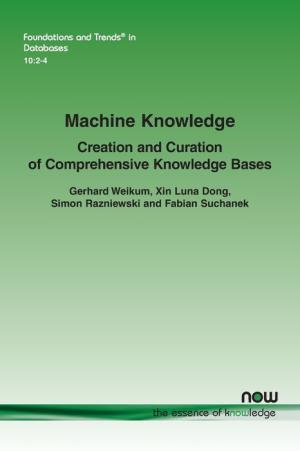 Take-Aways. 3 Generations of KGs
1. Entity-Based KGs
2. Text-Rich KGs
3. Dual Neural KGs
Resolving heterogeneity with entity linkage and web knowledge extraction
Extractions and cleanings from sparse and noisy source data, and handling semantics ambiguities
Knowledge infusion into LLMs, and seamless knowledge augmen-tation to facilitate LLMs
Take-Away 2. From Roofshots to Moonshots
1
0
0
0
0
0
0
0
0
0
0
0
0
,
,
,
,
Feasibility
Quality
Repeatability
Scalability
Ubiquity
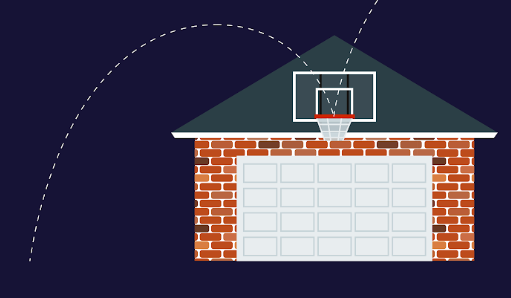 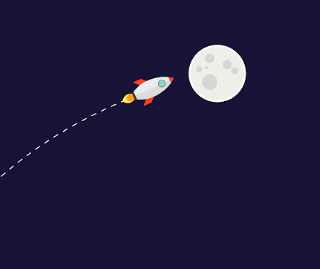 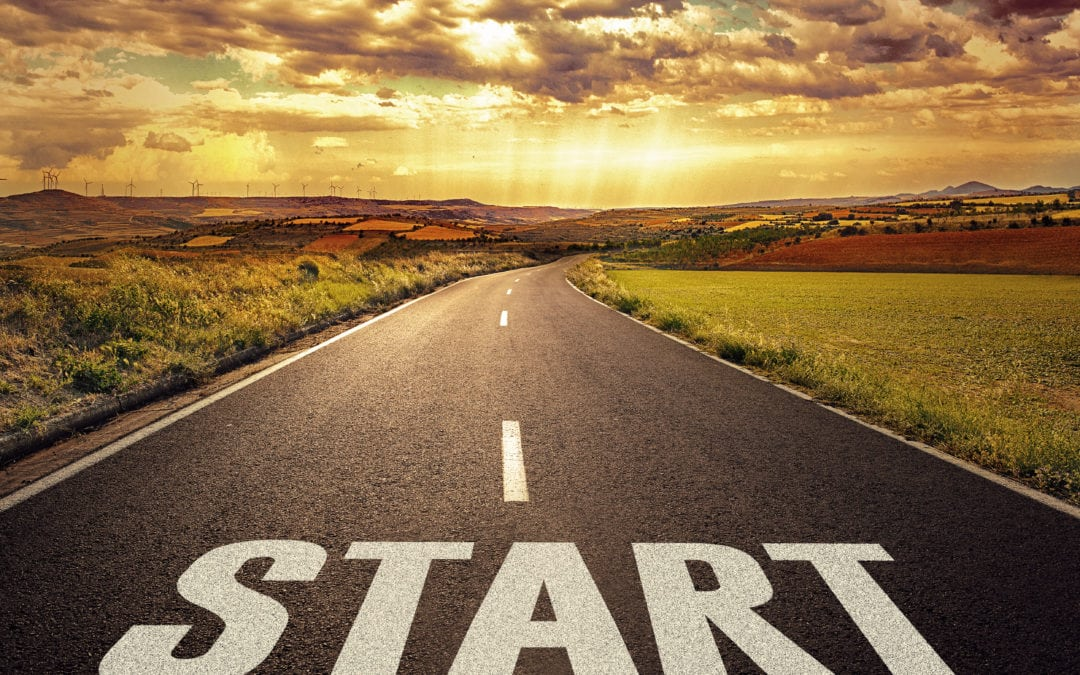 Moonshots
Roofshots
Thank You
Q&A?